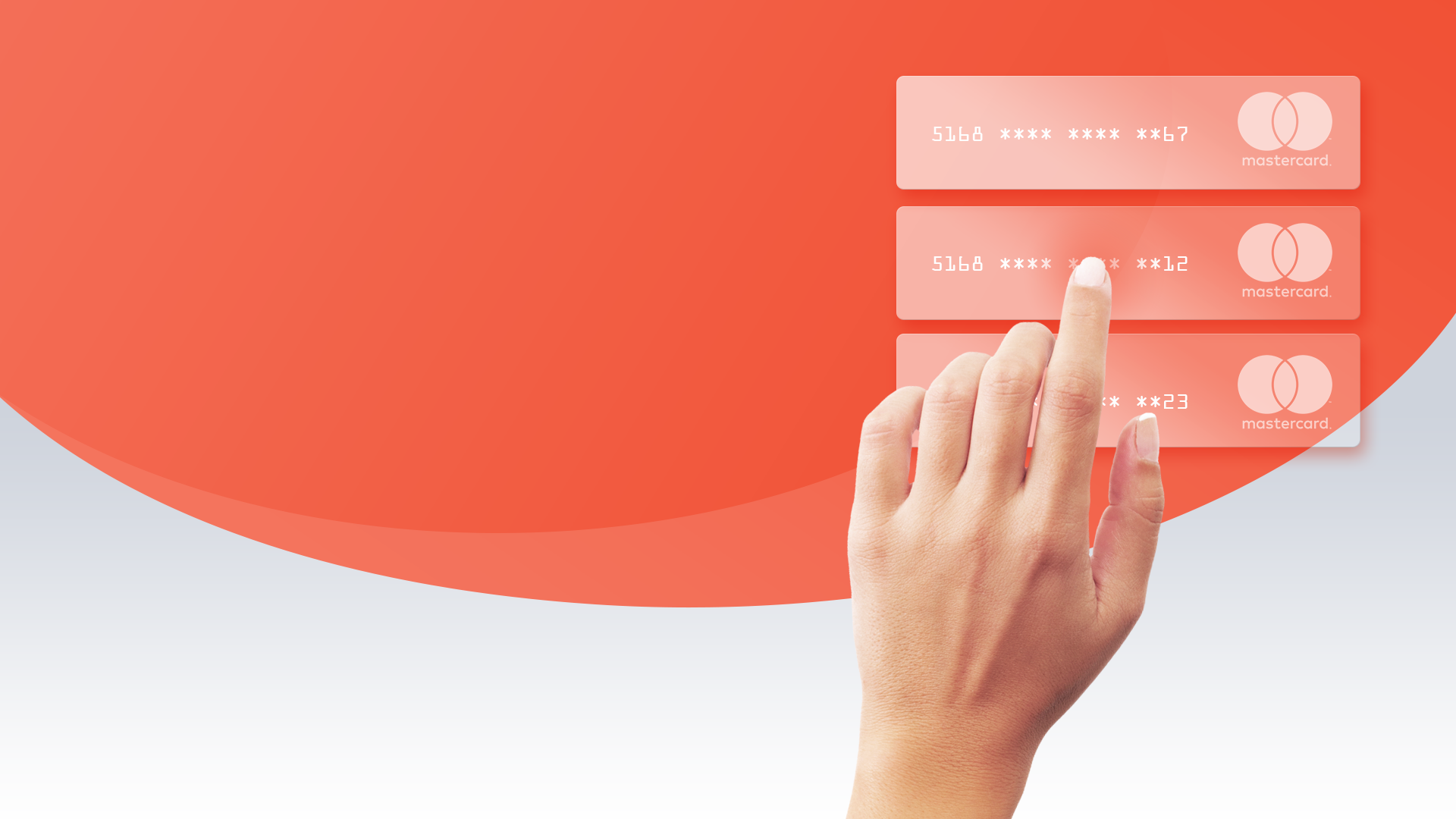 Masterpass: one click к успеху в онлайн-комерции.
Как предлагать клиенту новый UX в оплатах и повысить конверсию?
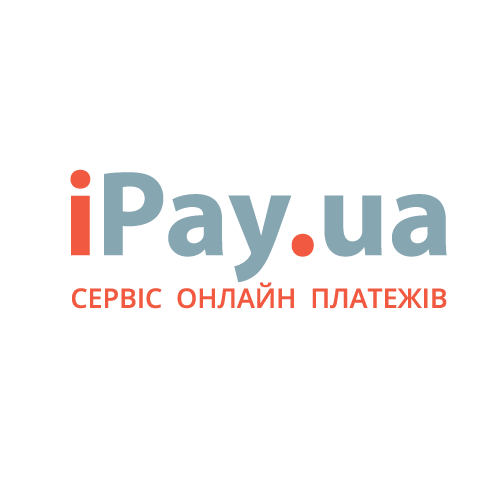 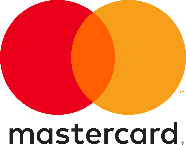 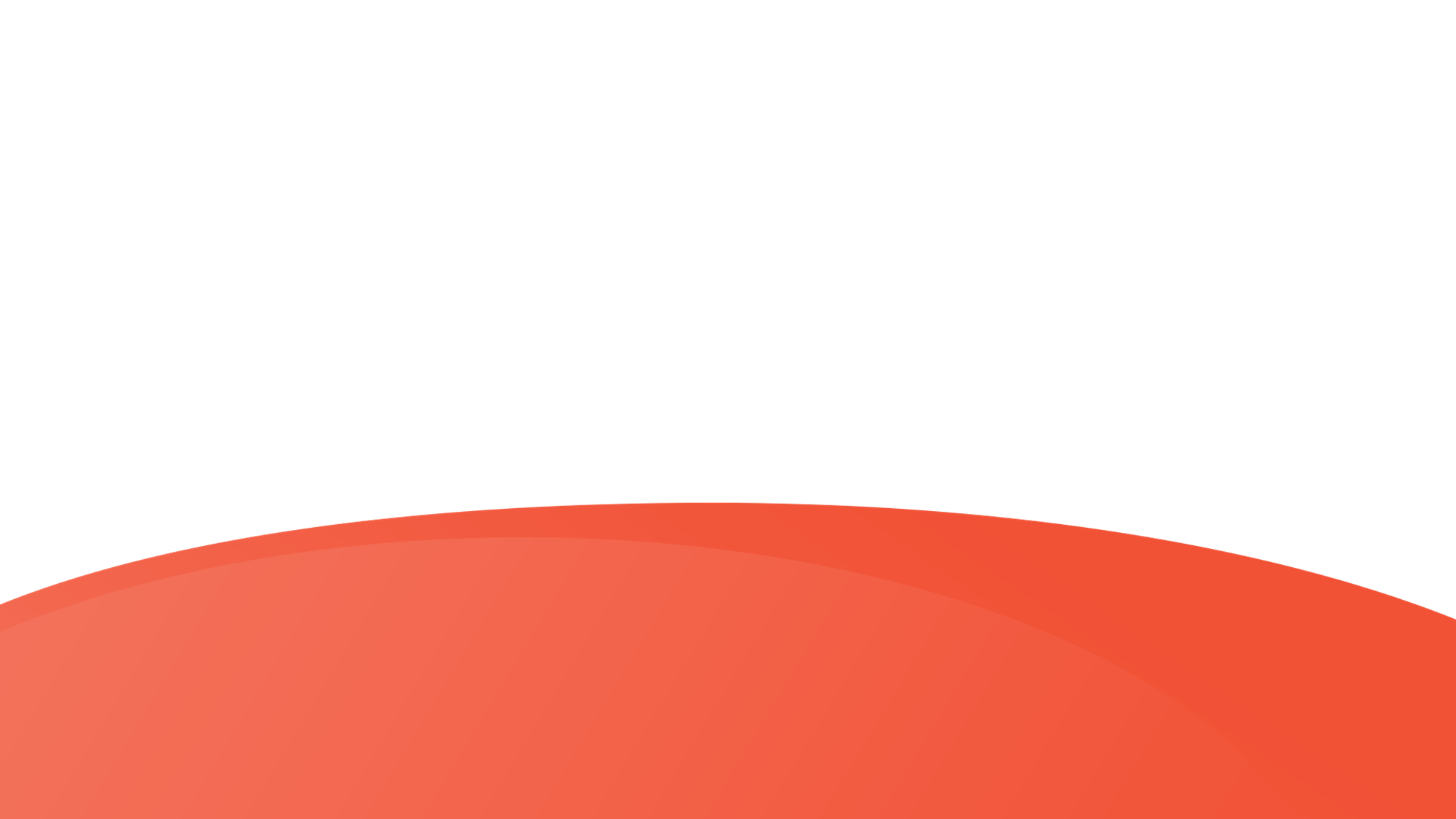 Темы обсуждения
Как и для кого работает платформа?Где уже интегрирован Masterpass?Как обеспечивается защита данных и безопасность транзакций?Стоимость подключения Masterpass и как его подключить?
Преимущества для провайдеров и абонентов – на примере бизнес кейсов?
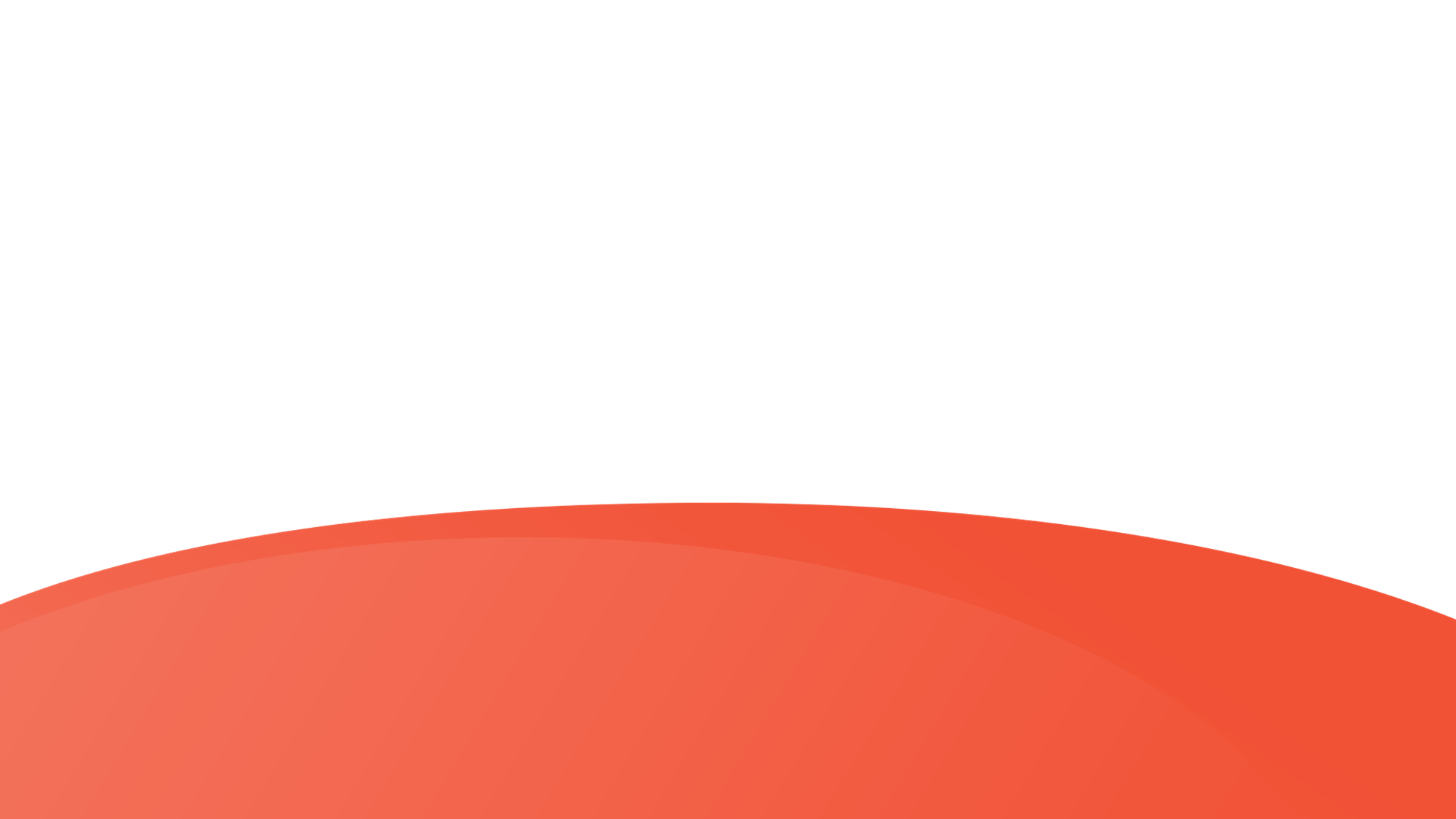 Темы обсуждения
Как и для кого работает платформа?Где уже интегрирован Masterpass?Как обеспечивается защита данных и безопасность транзакций?Стоимость подключения Masterpass и как его подключить?
Преимущества для провайдеров и абонентов – на примере бизнес кейсов?
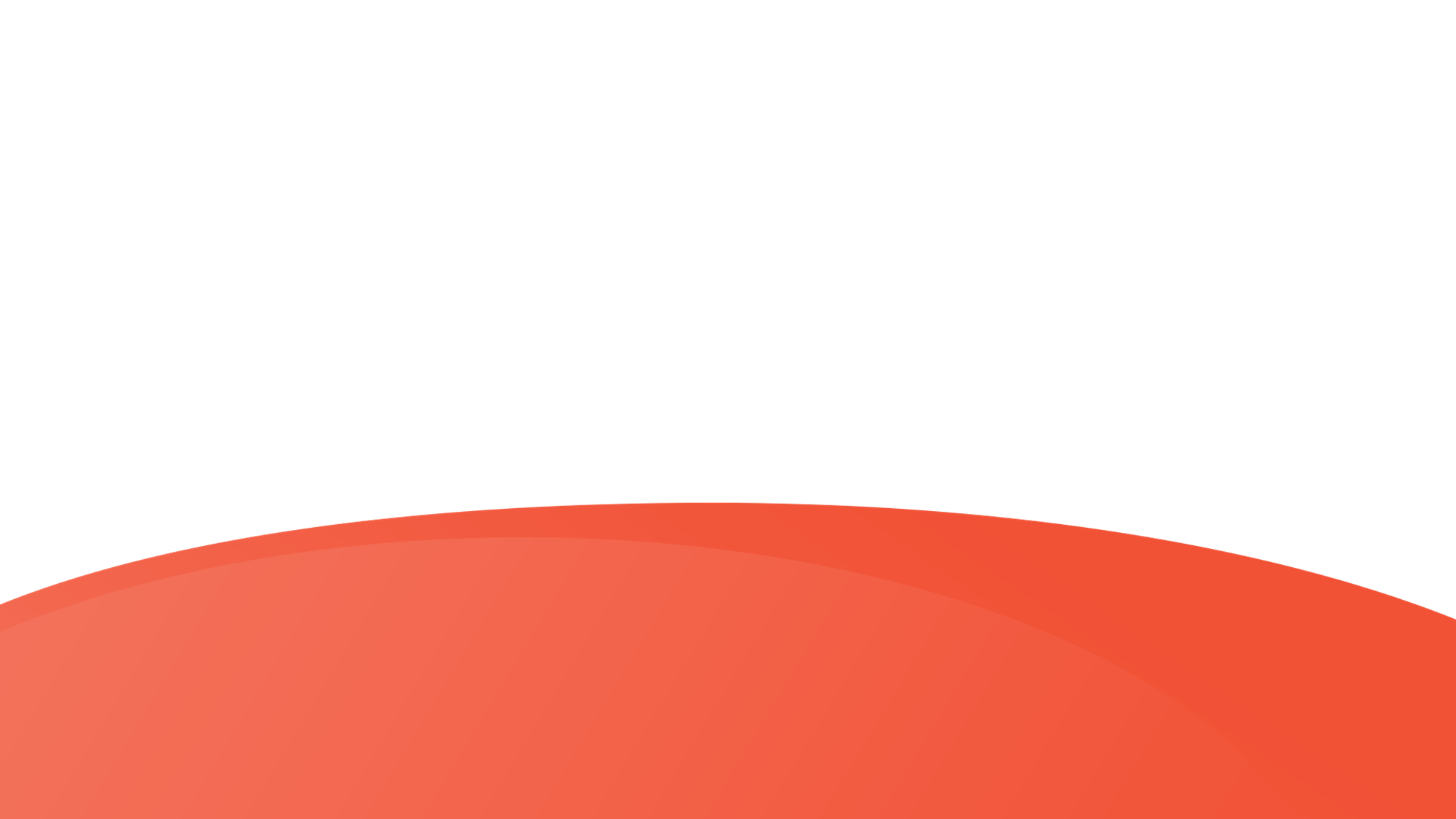 Темы обсуждения
Как и для кого работает платформа?Где уже интегрирован Masterpass?Как обеспечивается защита данных и безопасность транзакций?Стоимость подключения Masterpass и как его подключить?
Преимущества для провайдеров и абонентов – на примере бизнес кейсов?
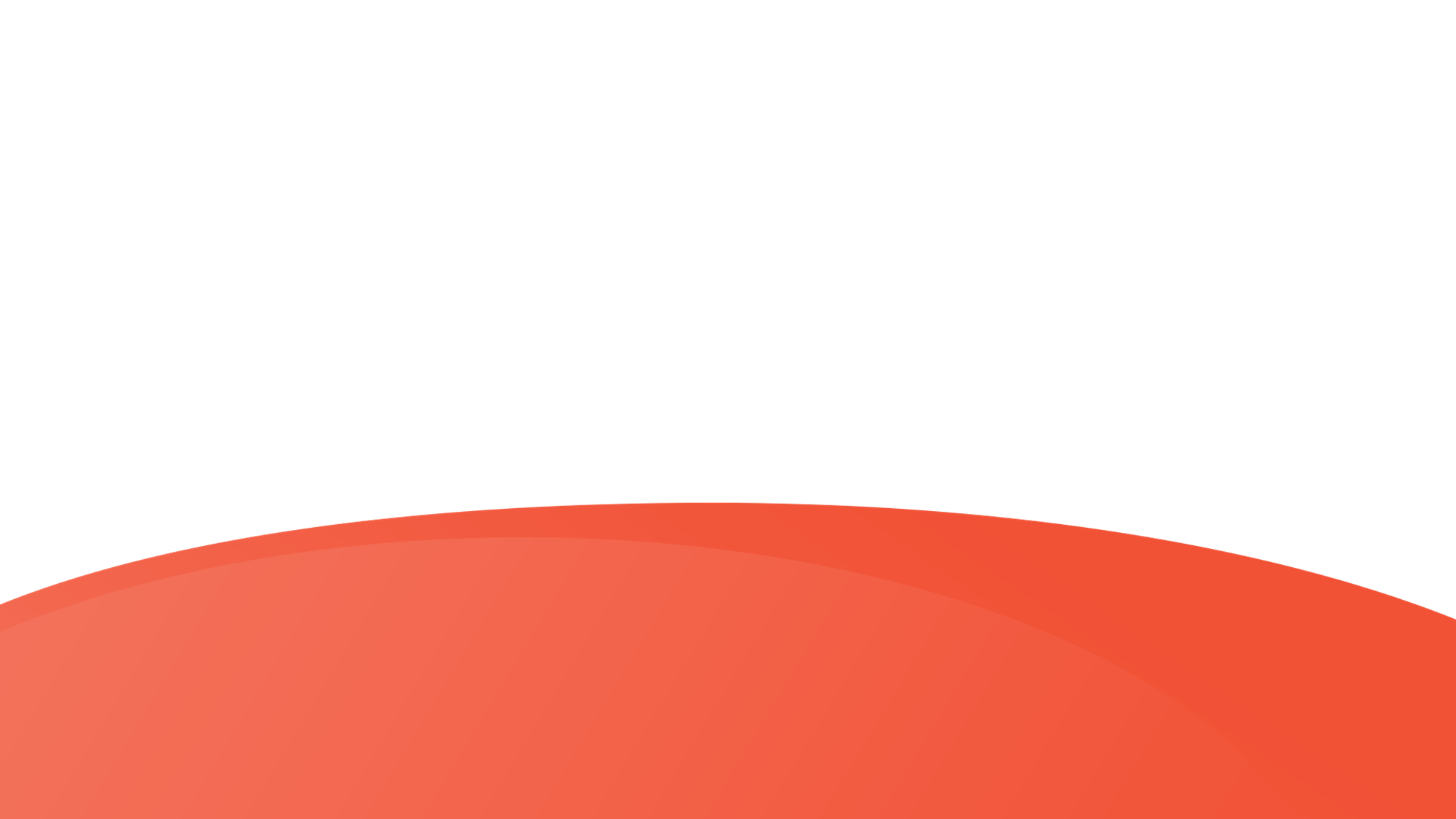 Темы обсуждения
Как и для кого работает платформа?Где уже интегрирован Masterpass?Как обеспечивается защита данных и безопасность транзакций?Стоимость подключения Masterpass и как его подключить?
Преимущества для провайдеров и абонентов – на примере бизнес кейсов?
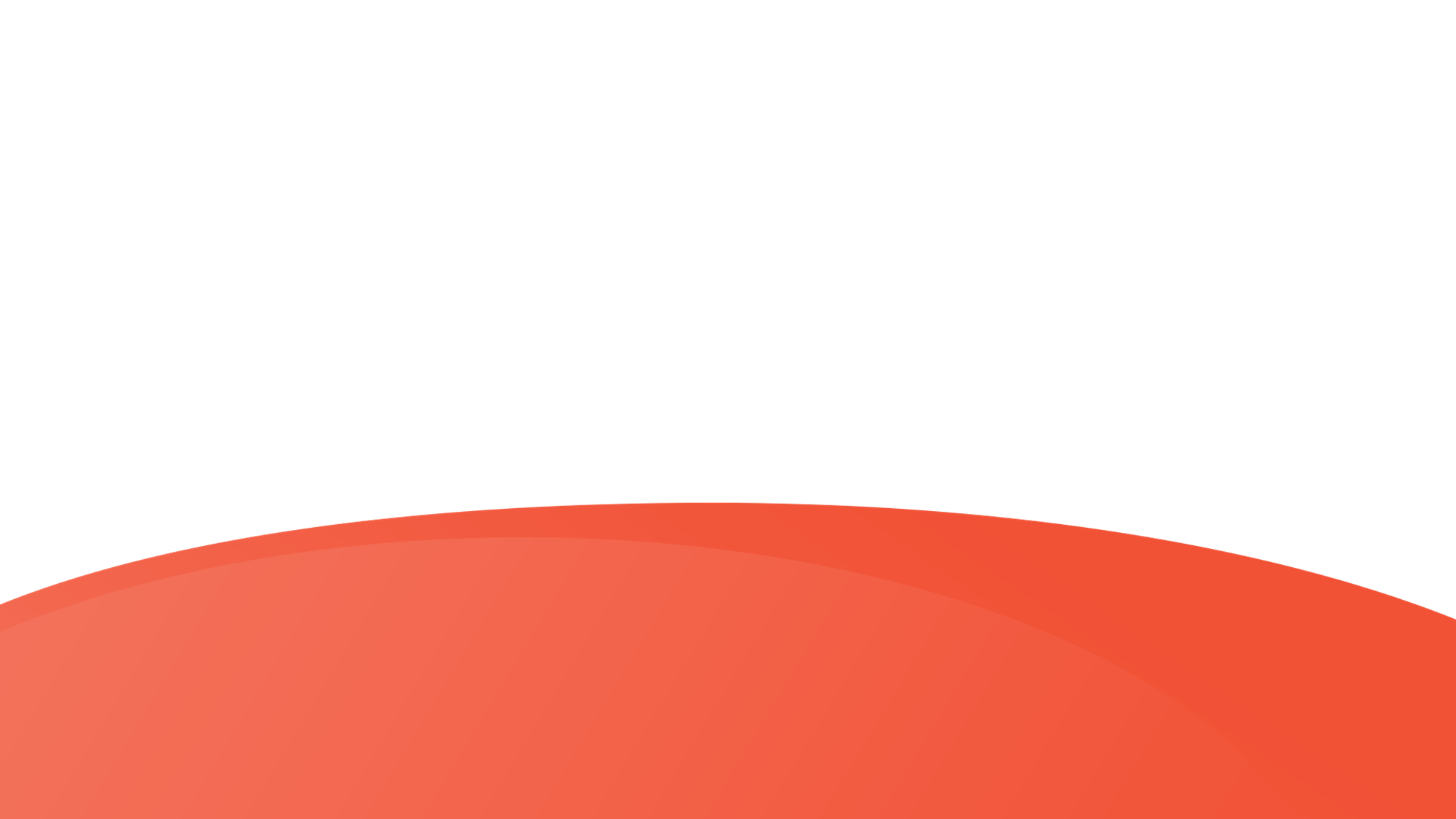 Темы обсуждения
Как и для кого работает платформа?Где уже интегрирован Masterpass?Как обеспечивается защита данных и безопасность транзакций?Стоимость подключения Masterpass и как его подключить?
Преимущества для провайдеров и абонентов – на примере бизнес кейсов?
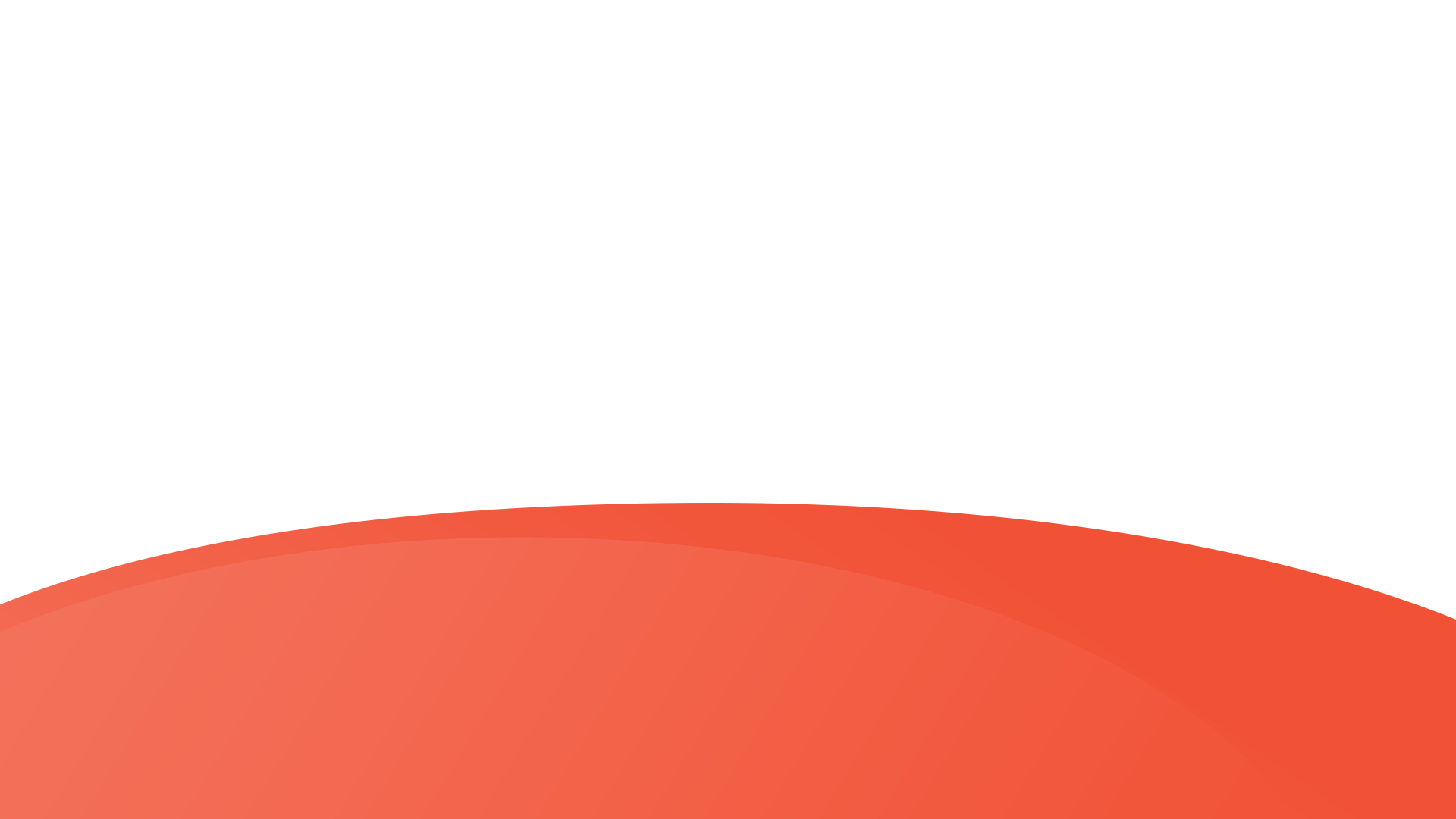 Участники
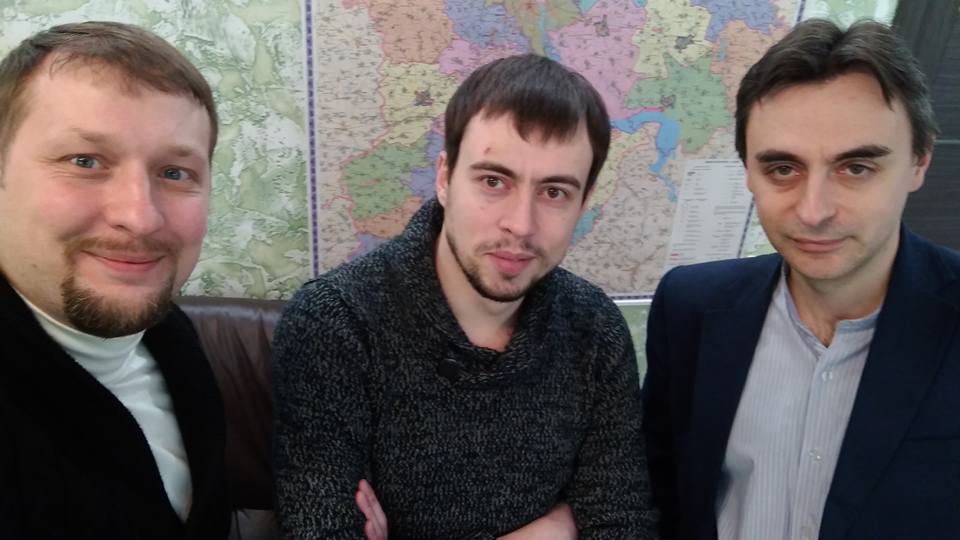 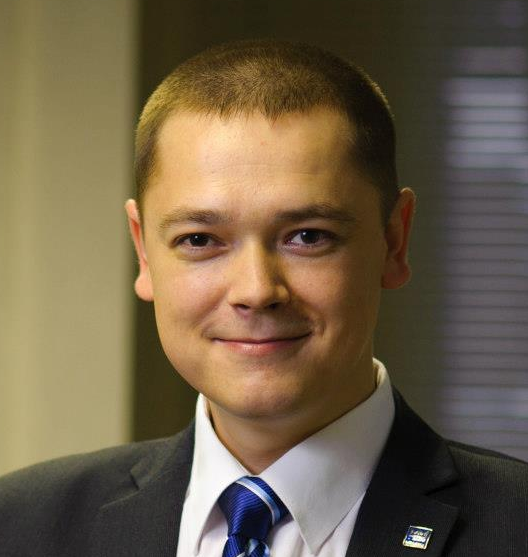 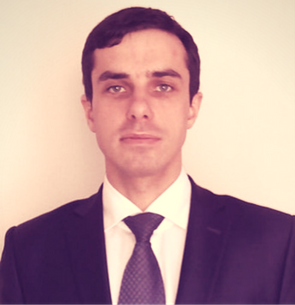 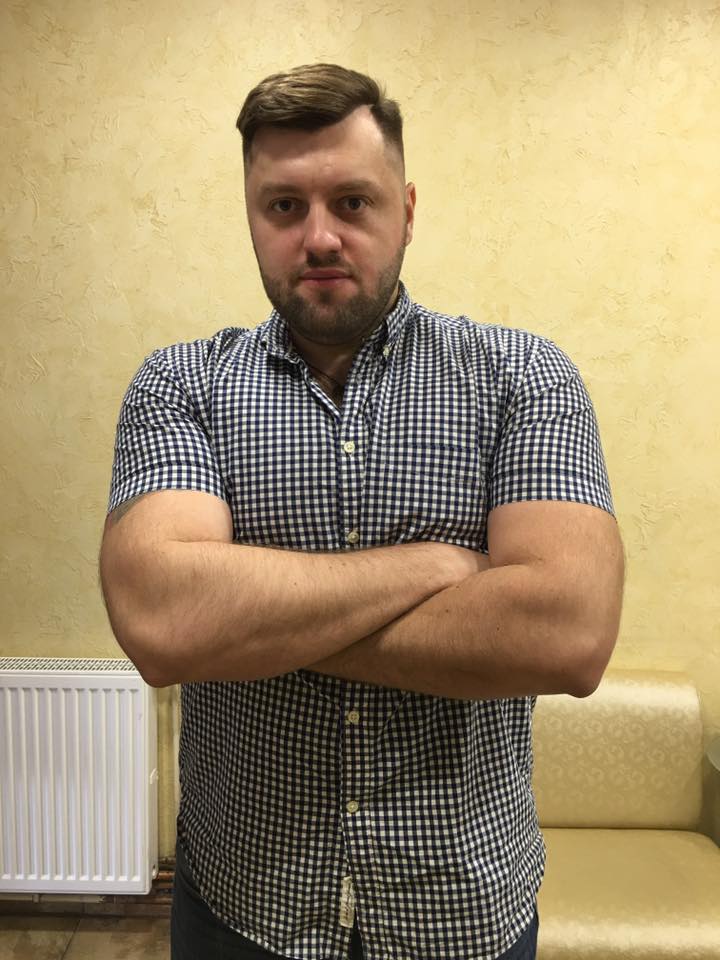 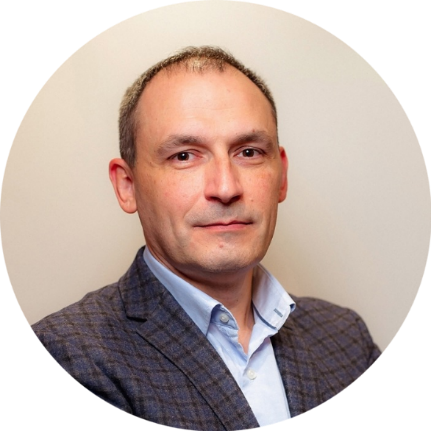 Сергей Францишко
директор по розвитию бизнеса Mastercard в Украине
Антон Косторниченко
коммерческий директор iPay.ua
Мариан Ивасюк
директор компании «Мережа Ланет»
Вадим Алимов
CEO Maximum-Net LLC
Александр Глущенко
Модератор
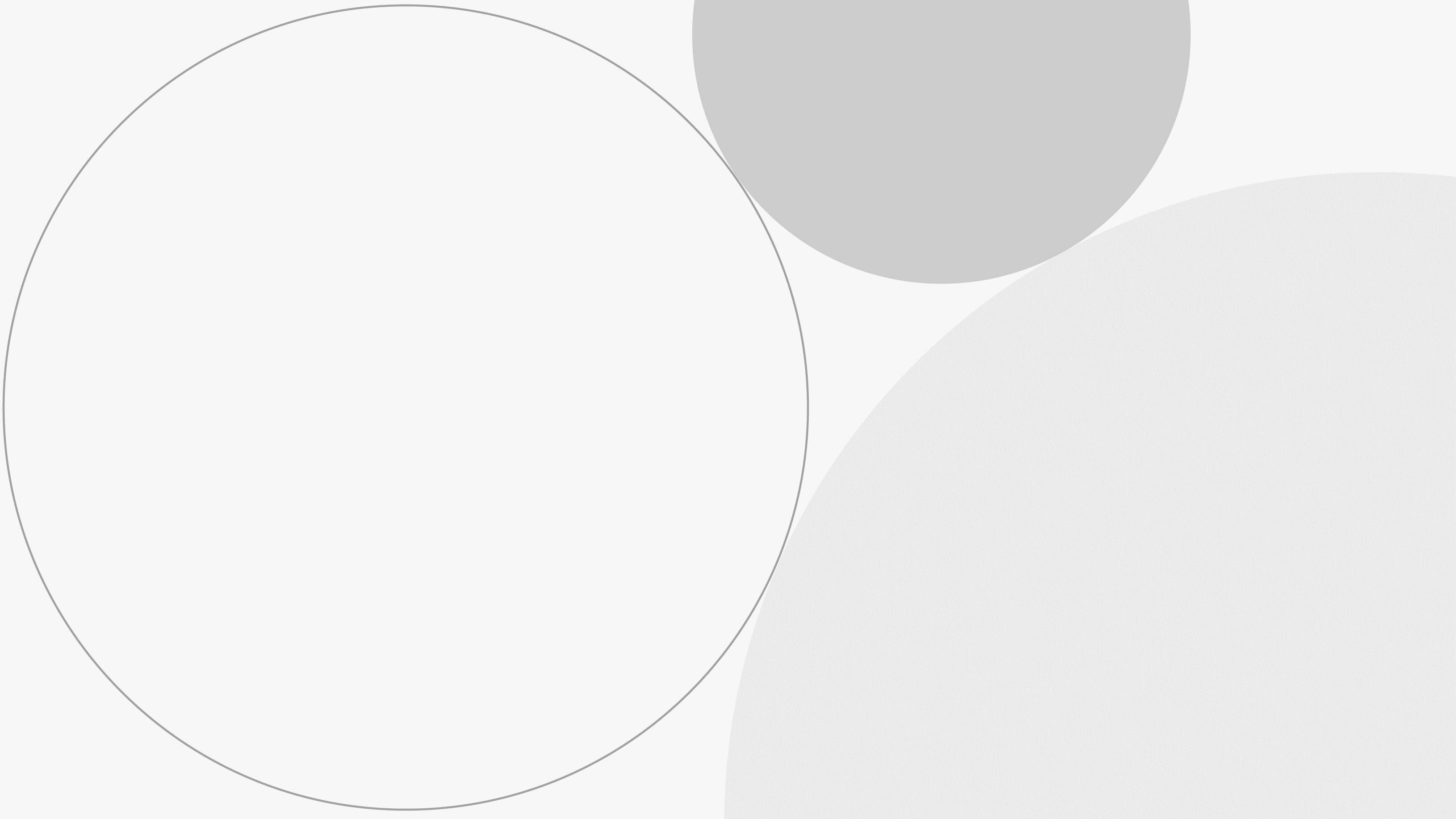 Кошелёк “one click”:новый UX для цифровой коммерции с Masterpass
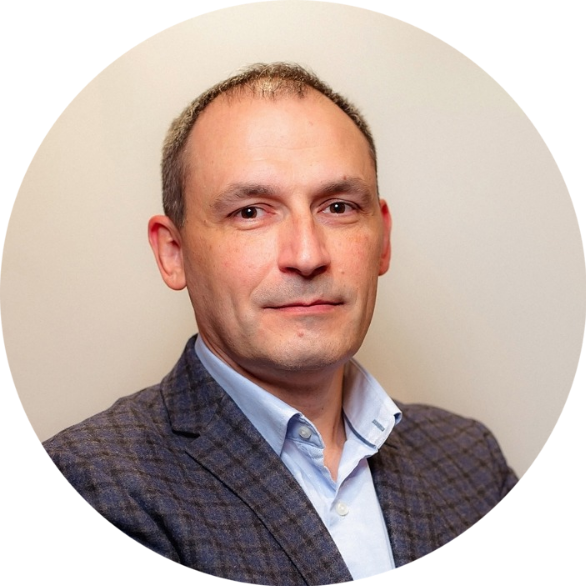 Сергей Францишкодиректор по развитию бизнеса Mastercard в Украине
Бизнес в онлайне: что есть?
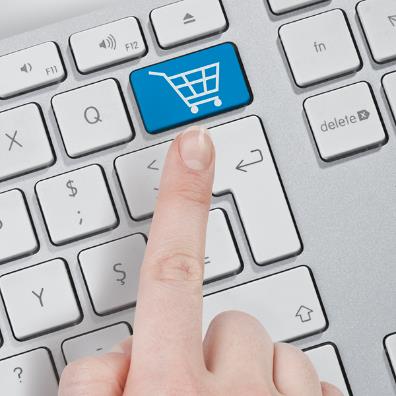 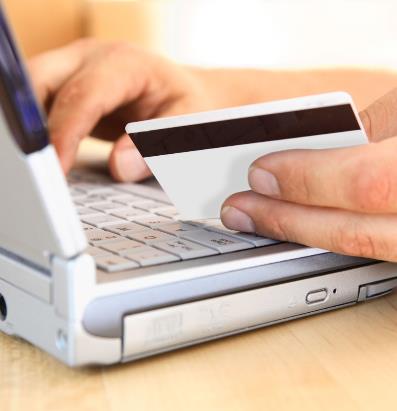 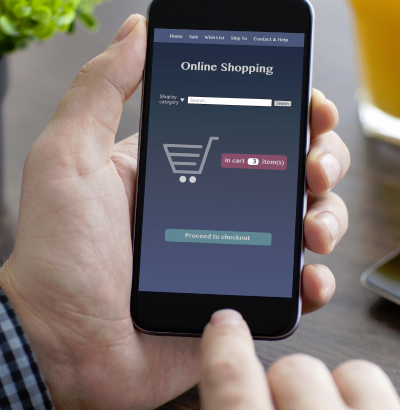 25% европейцев покупают онлайн раз в неделю
91% украинских онлайн-пользователей хотя бы раз в жизни покупали в сети
51% опрошенных украинцев уже пользуется приложениями для покупок с мобильного
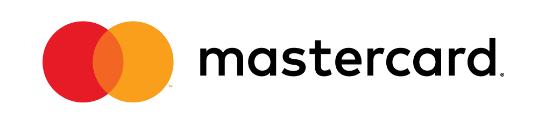 Бизнес в онлайне: что будет?
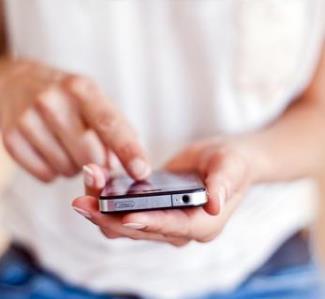 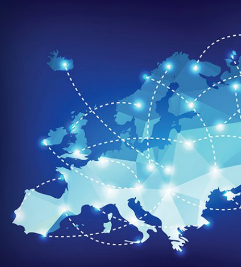 До конца 2020 г.  объем рынка цифровой коммерции вырастет вдвое (до 4,1 трлн долларов)
До 2020 г. 50% мирового рынка цифровой коммерции получит m-comm
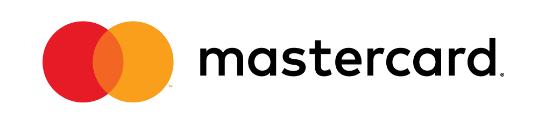 [Speaker Notes: https://www.statista.com/statistics/379046/worldwide-retail-e-commerce-sales/
https://thenextweb.com/contributors/2017/08/30/5-trends-changing-face-m-commerce/]
Подводные камни
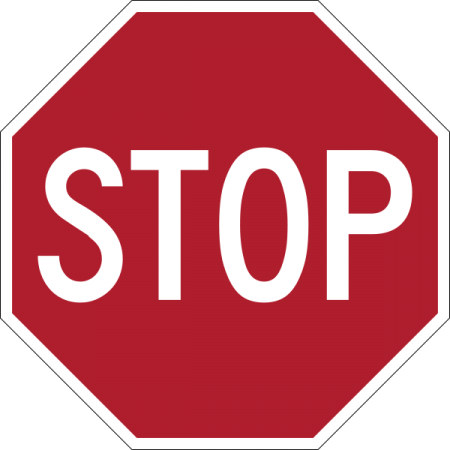 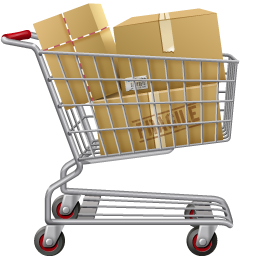 97% товаров остаются в корзине во время шопинга с мобильного
38% пользователей прерывают оплату онлайн, если их просят зарегистрироваться
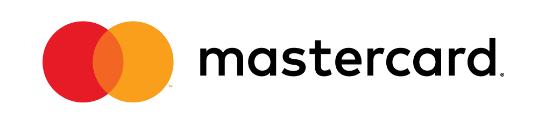 Masterpass – платформа цифровых кошельков
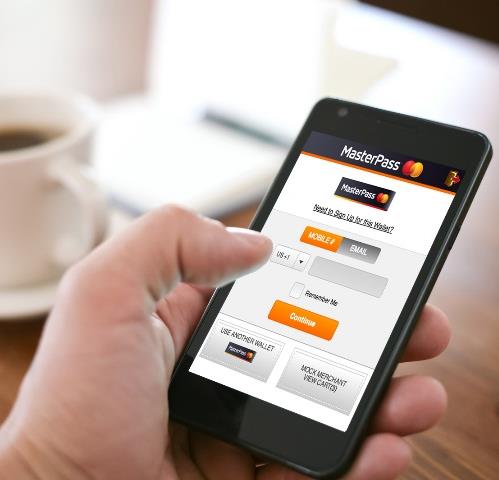 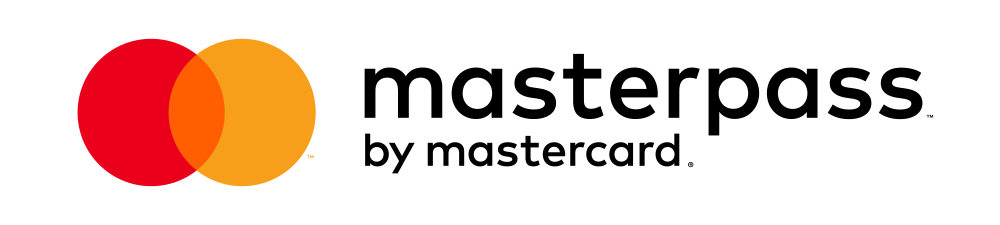 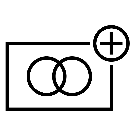 Онлайн-хранилище карт разных платежных систем


Не нужно вводить данные карты каждый раз при покупке


Гарант безопасности платежей – Mastercard
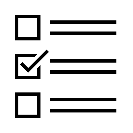 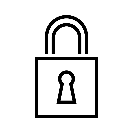 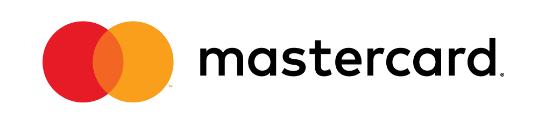 Masterpass – платформа цифровых кошельков
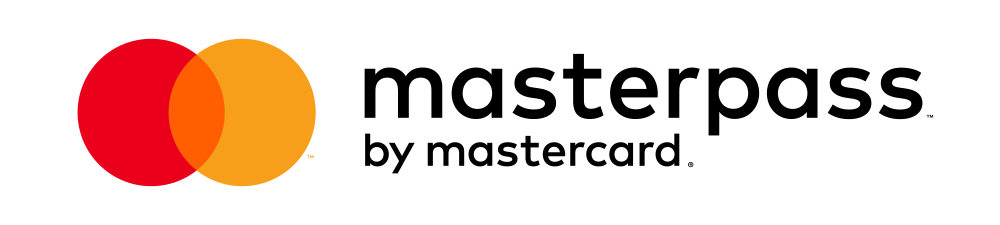 более 2 тыс. украинских торговцев
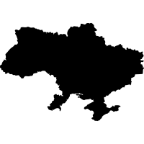 миллионы пользователей по всему миру
География Masterpass:  
37 стран мира 
20 стран Европы
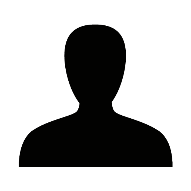 > 270 тыс. торговцев глобально
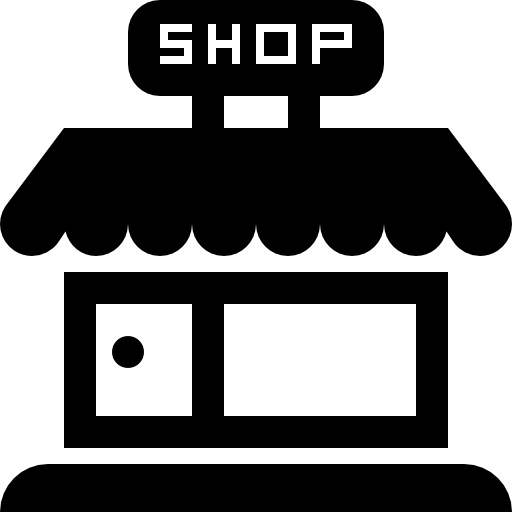 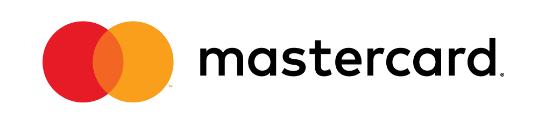 Masterpass: интегрированные решения в Украине
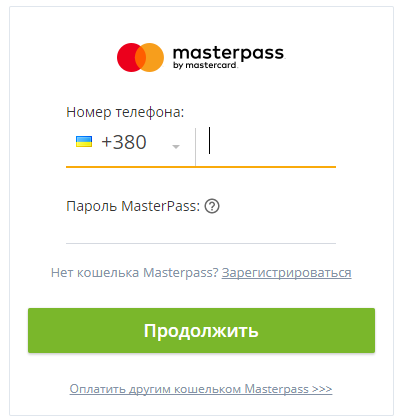 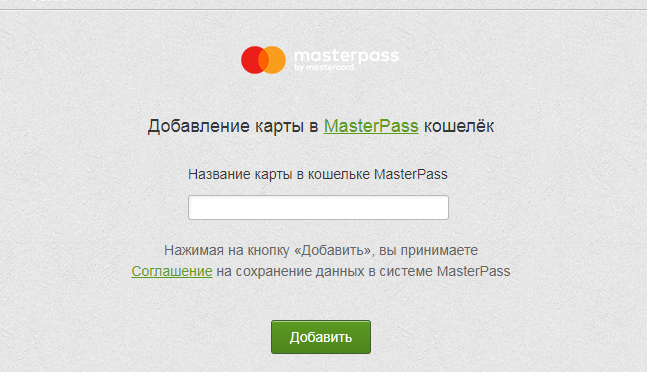 Masterpass + Приват24
добавление карт из приложения в цифровой кошелек
Masterpass Guest Checkout
интеграция платформы в LiqPay с упрощенным доступом к кошельку
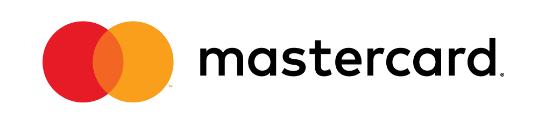 Masterpass: интегрированные решения в Украине
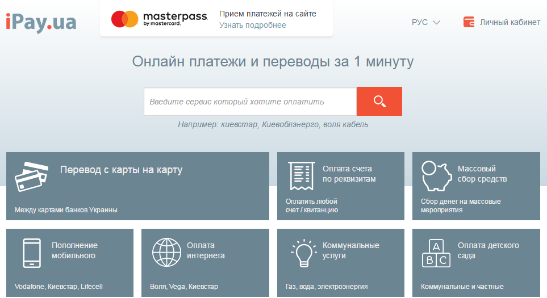 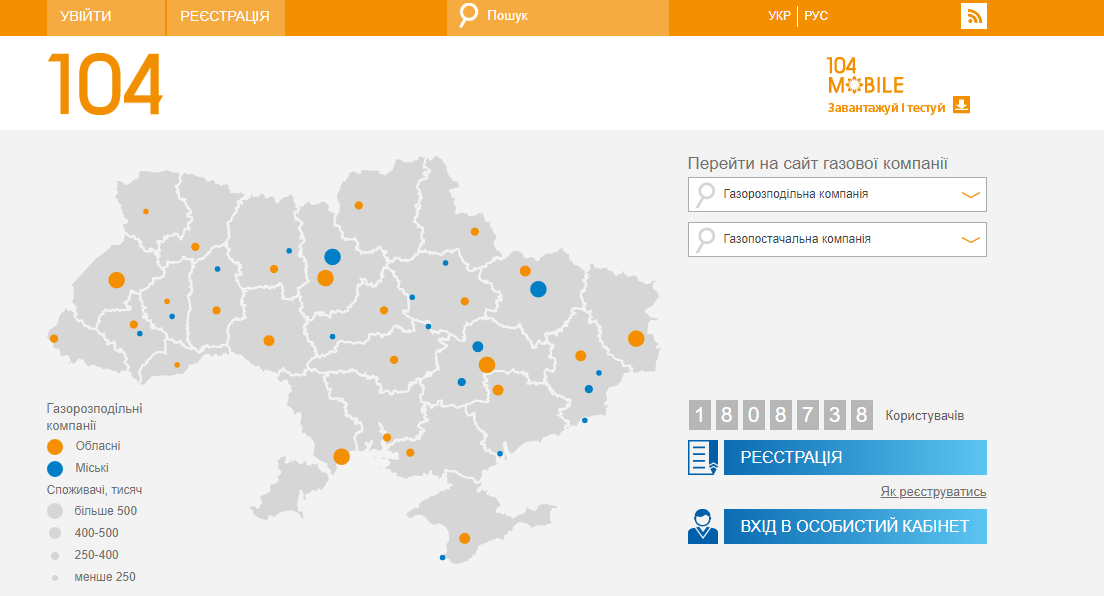 Masterpass: оплата коммунальных услуг
интеграция платформы с сайтом 104.ua, ГІОЦ, ГЕРЦ
Masterpass OneClick
интеграция в платформы p2p провайдеров iPay.ua, Portmone
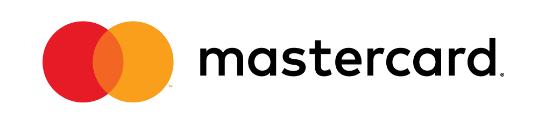 Masterpass: интегрированные решения в Украине
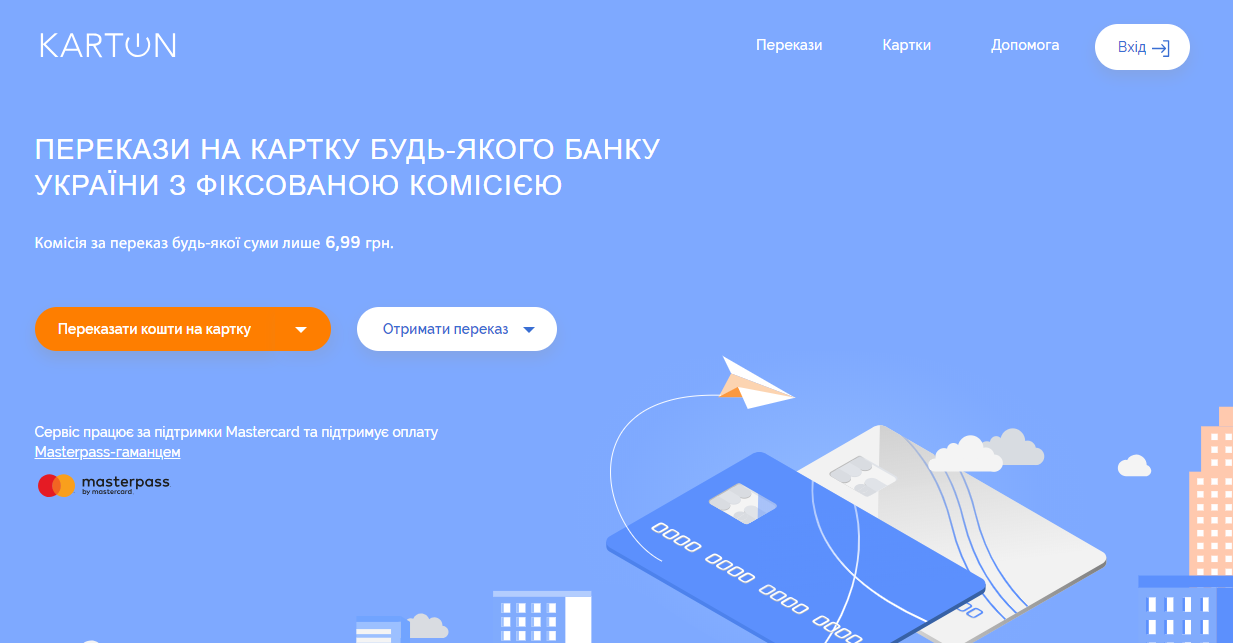 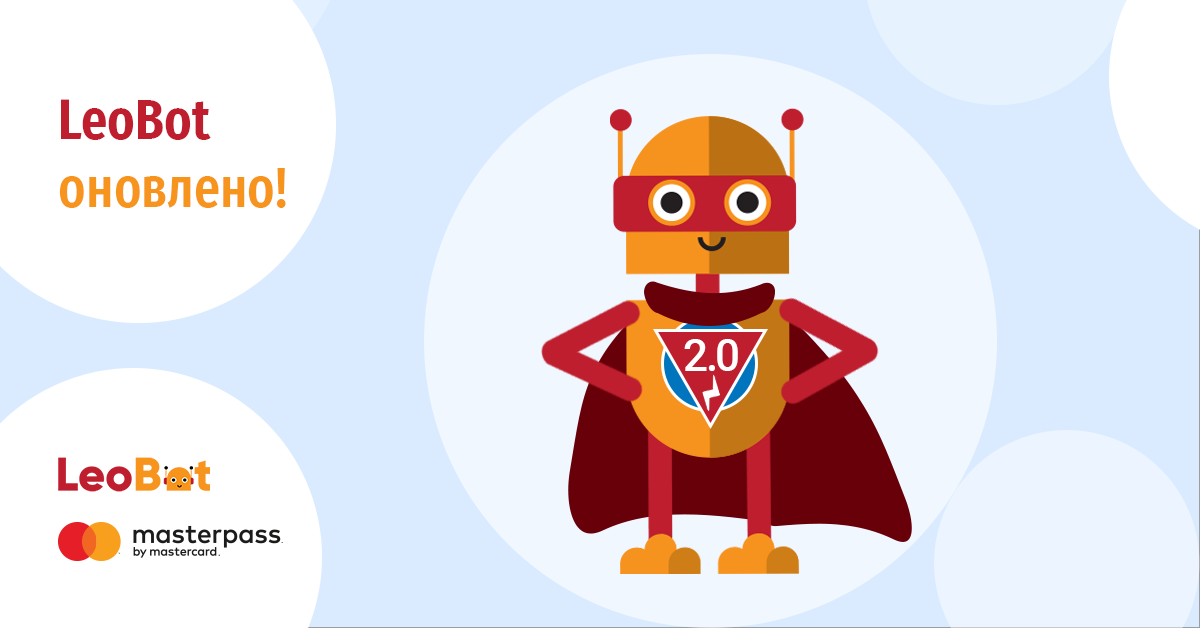 Mastercard MoneySend + Masterpass = Karton
платформа для переводов денег с использованием цифрового кошелька
LeoBot
p2p-бот для денежных переводов в Facebook-мессенджере с использованием Masterpass
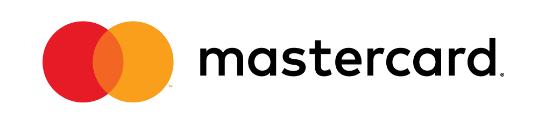 Masterpass: интегрированные решения в Украине
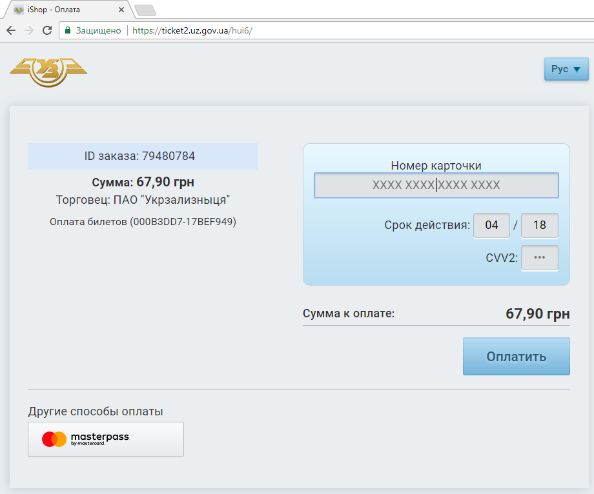 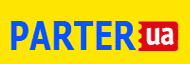 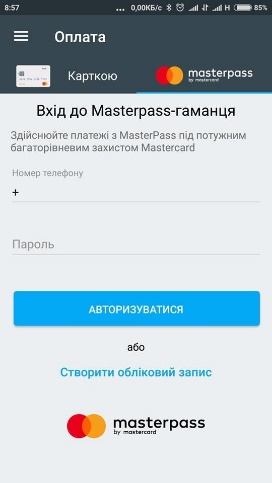 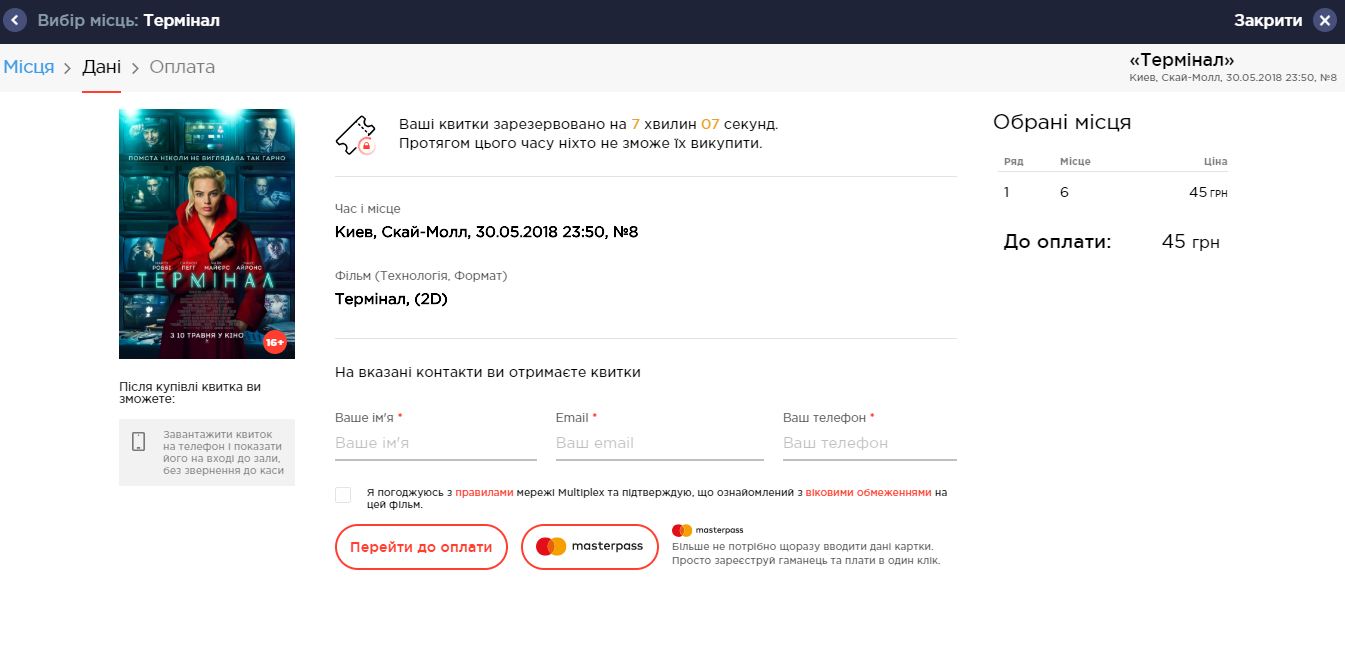 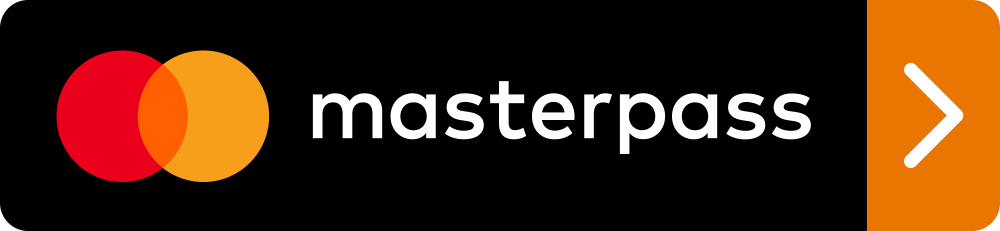 Укрзалізниця
покупка железнодорожных билетов на сайте и в приложении
Parter UA
покупка билетов на события на сайте и в приложении
Мультиплекс
покупка билетов в кинотеатры сети на сайте и в приложении
Masterpass: мобильные решения в Украине
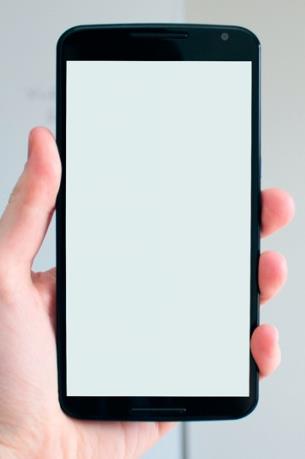 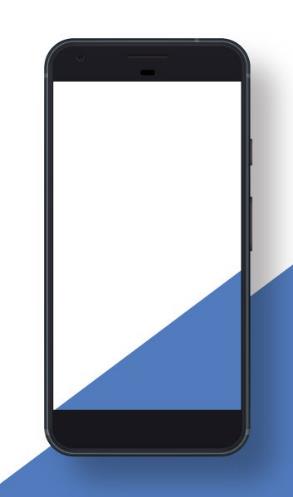 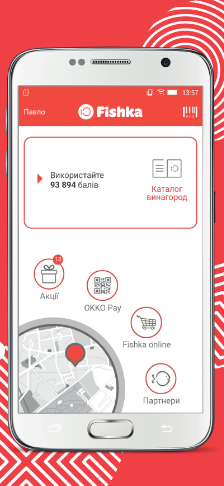 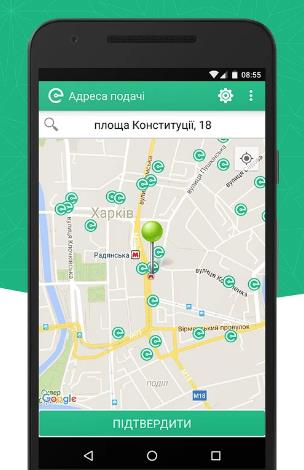 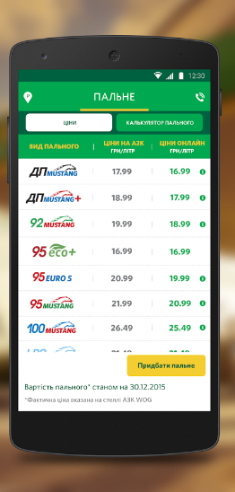 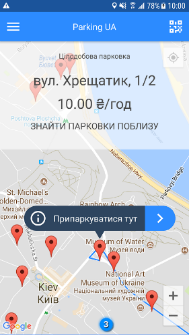 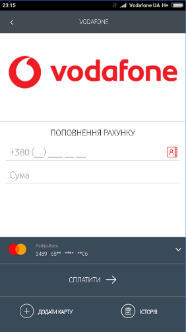 Etaximo
оплаты в приложении службы такси
Parking UA
оплаты на муниципальных парковках
WOG PAY, OKKO PAY
оплаты горючего в программах лояльности сетей АЗС WOG и ОККО
Vodafone Pay
оплаты 600 сервисов в смартфоне
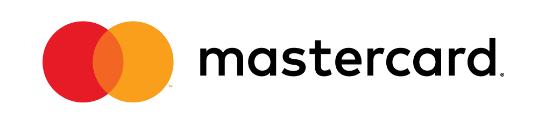 Mastercard QR
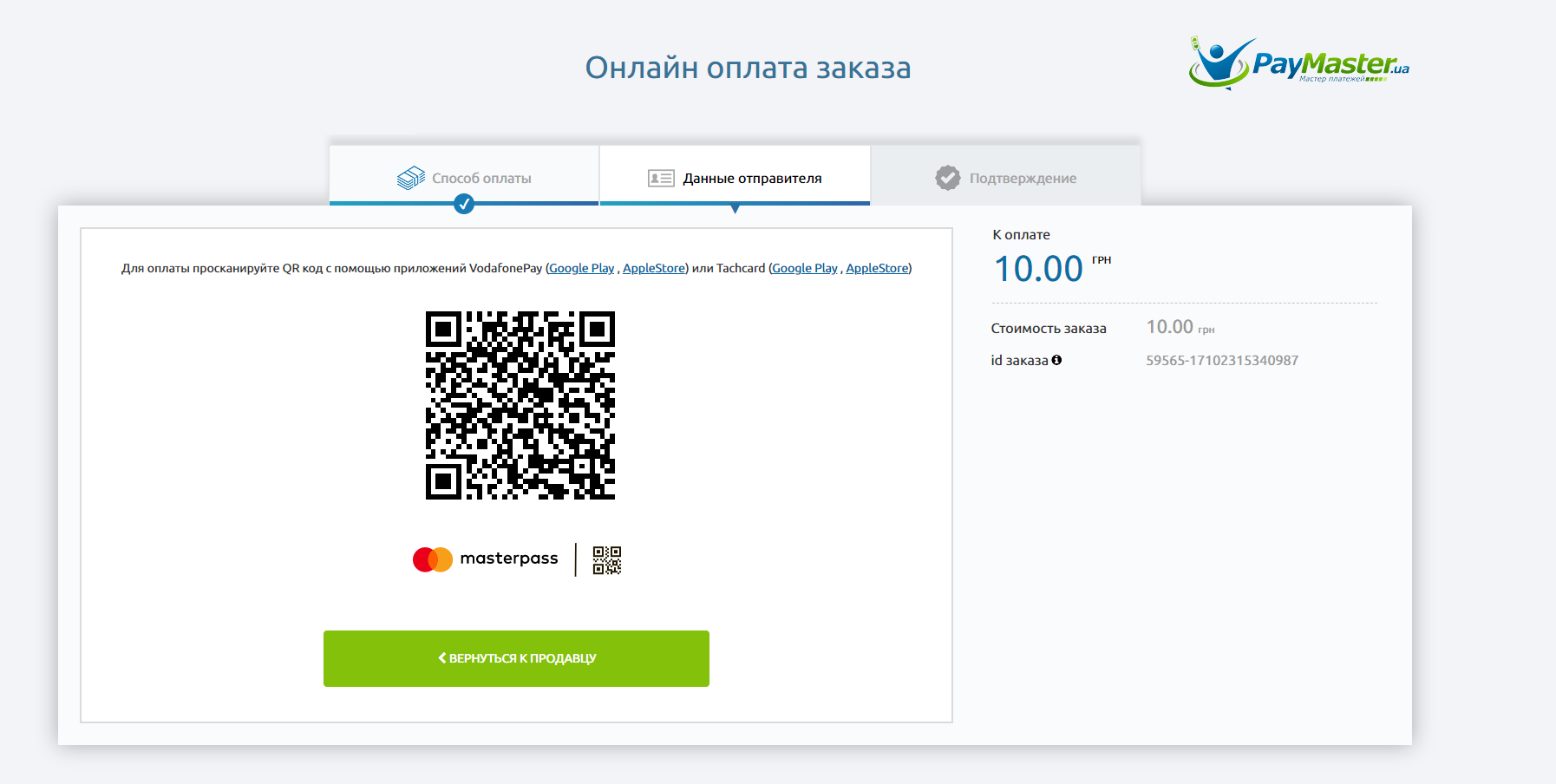 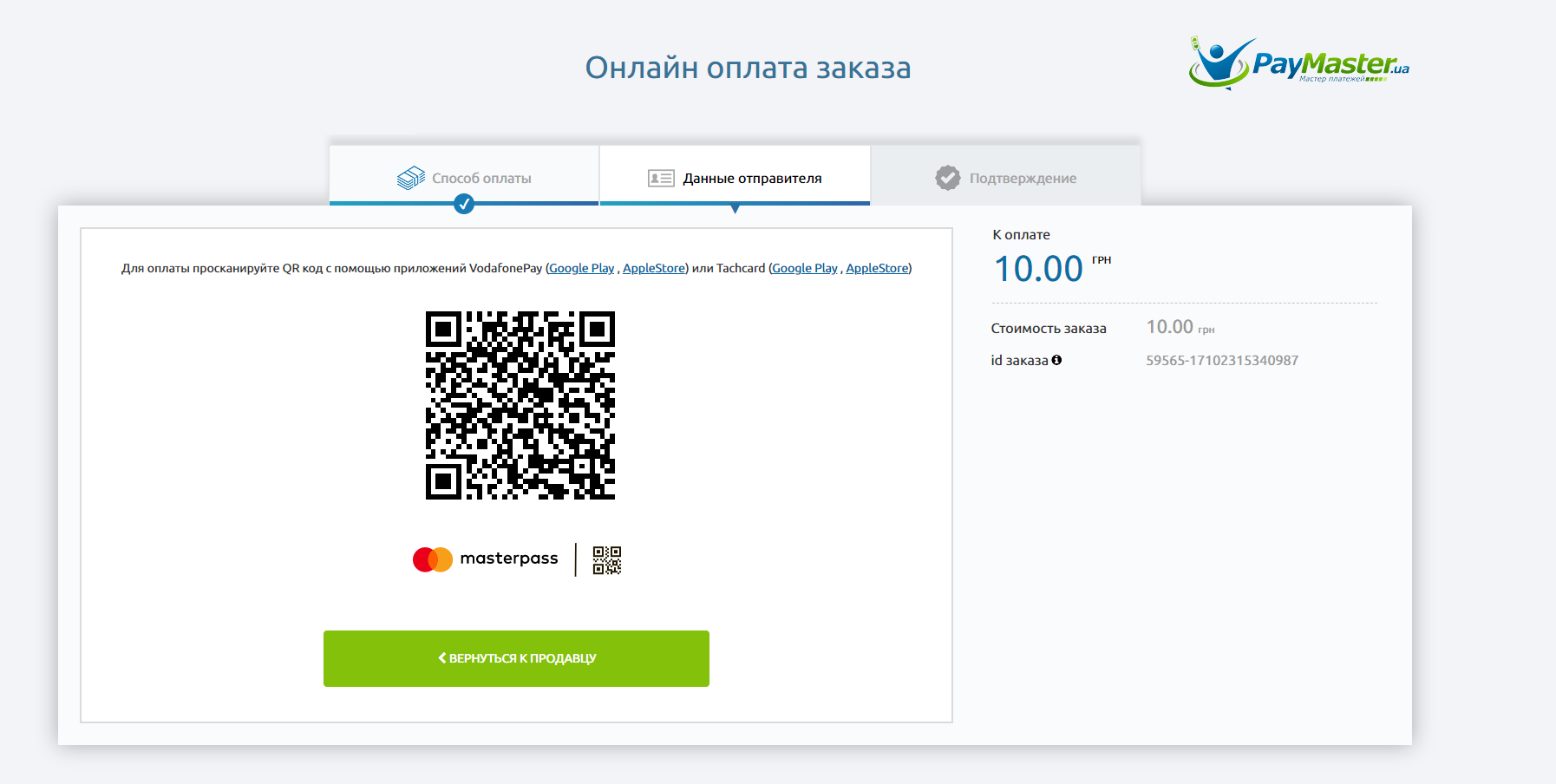 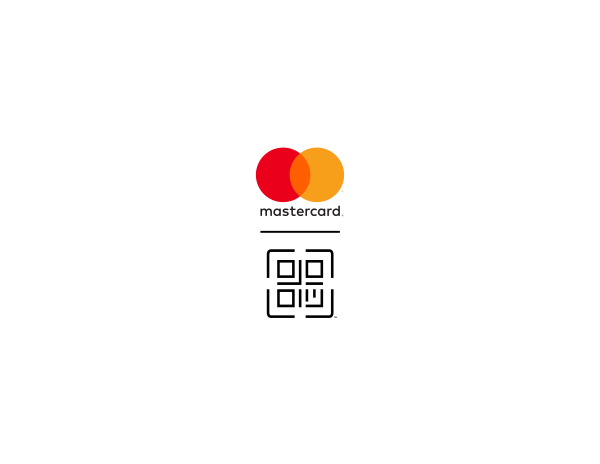 Интеграция платформы для оплат через VodafonePay и Tachcard с помощью QR-кодов
Masterpass в Украине: результаты
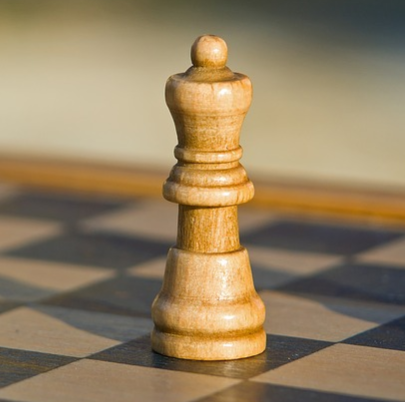 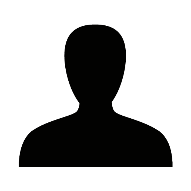 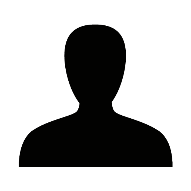 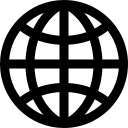 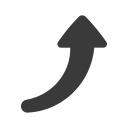 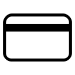 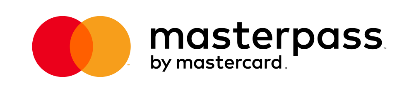 Украина – на  
2 месте
в Европе по оплатам с Masterpass
НОВЫЕ ВОЗМОЖНОСТИ 
для цифровой коммерции

Широкая экосистема партнеров Masterpass в Украине и мире
НОВЫЙ ОПЫТ 
для потребителя

Нет необходимости держать карту в руках во время онлайн-шоппинга
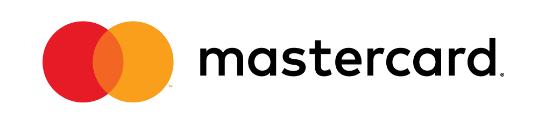 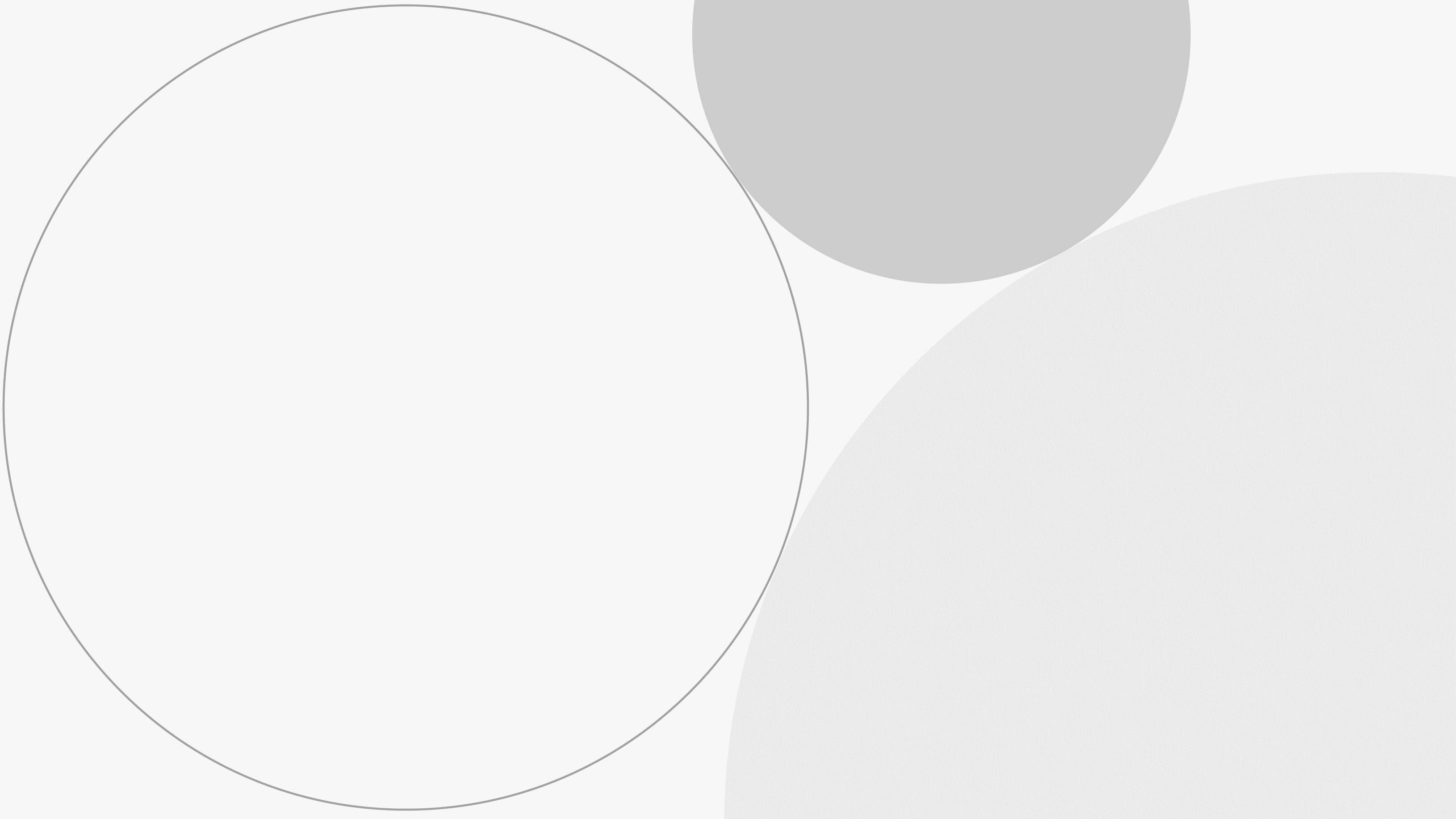 Роль iPay.ua 
в интеграции
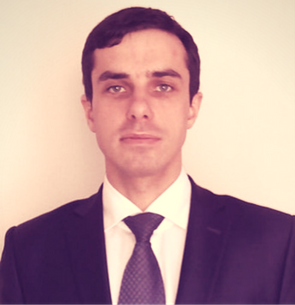 Антон Косторниченко
коммерческий директор iPay.ua
Роль iPay.ua в процесе интеграции
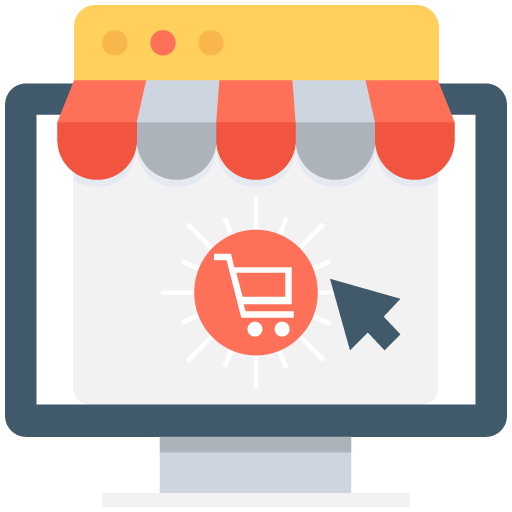 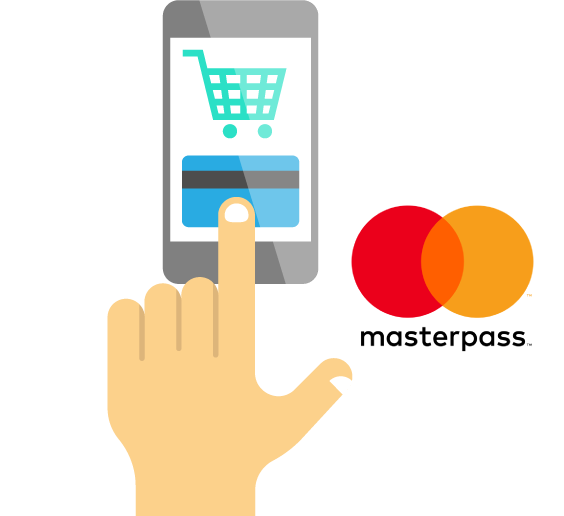 Мерчант
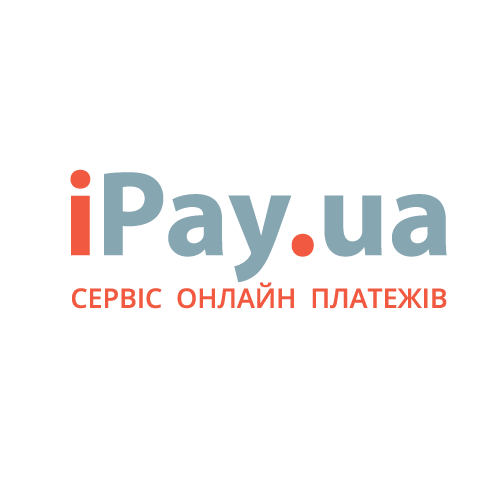 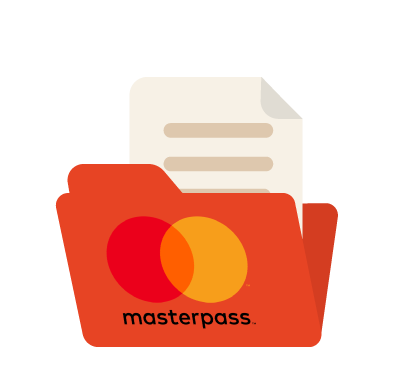 Техническая документация Masterpass
Экспертиза на сегодня
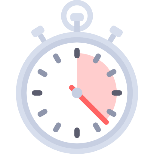 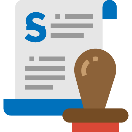 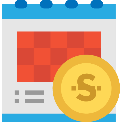 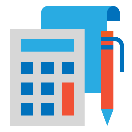 Оптимизация
(разделение платежей на юр.лица)
Понятная схема выплат и расчета с бухгалтерией
Регулярные платежи
(абон.плата)
Быстрая интеграция
Методы интеграции
Бесплатные модули в биллингах
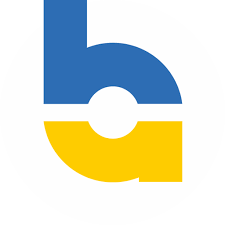 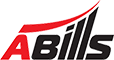 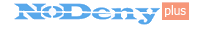 Ubilling
Abills
noDeny
Виджет Masterpass
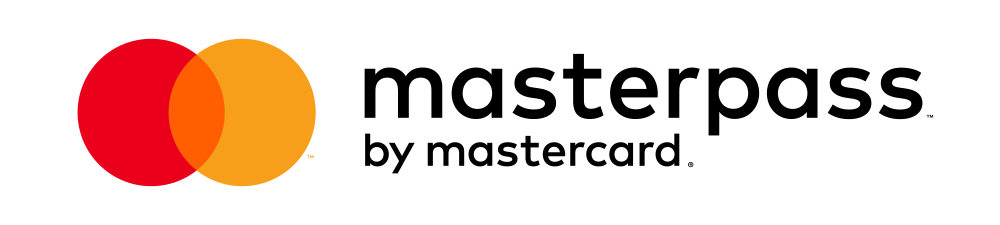 Где уже интегрирован Masterpass
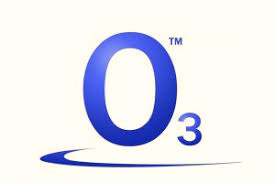 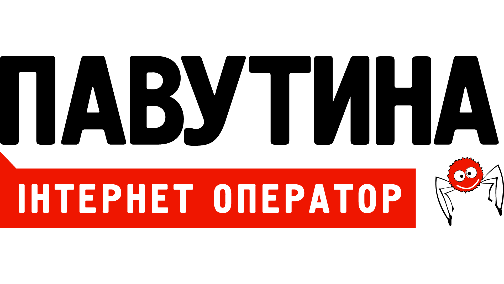 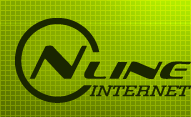 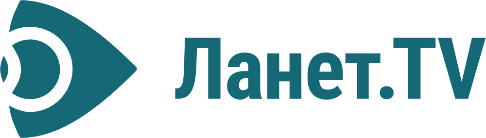 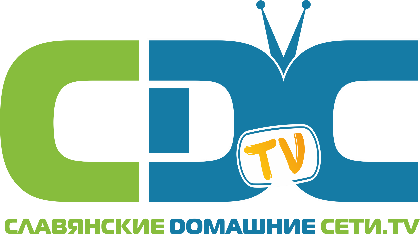 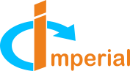 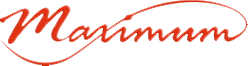 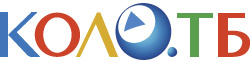 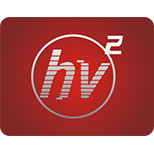 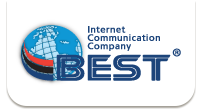 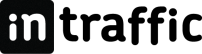 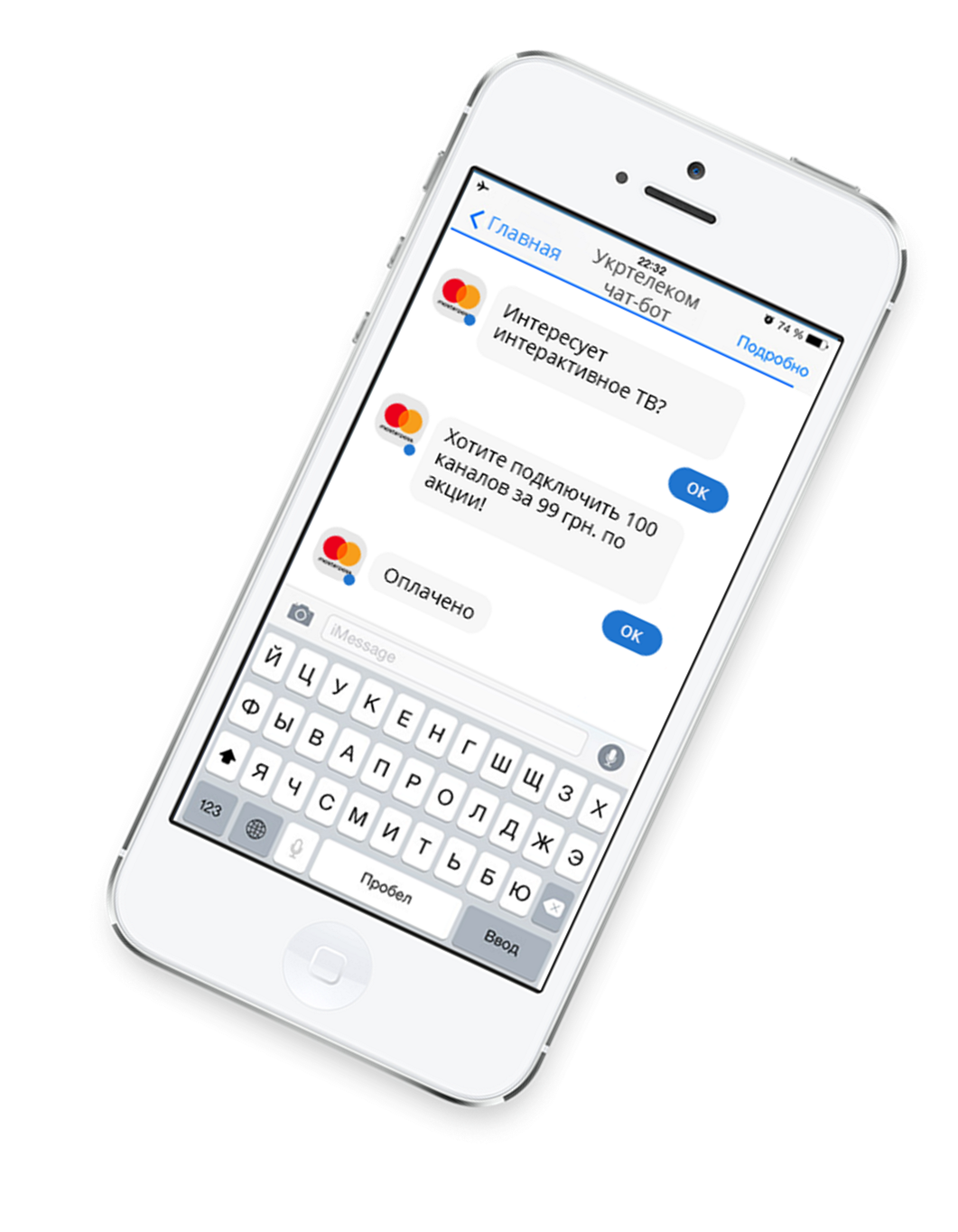 Что нового мы можем предложить рынку провайдеров?
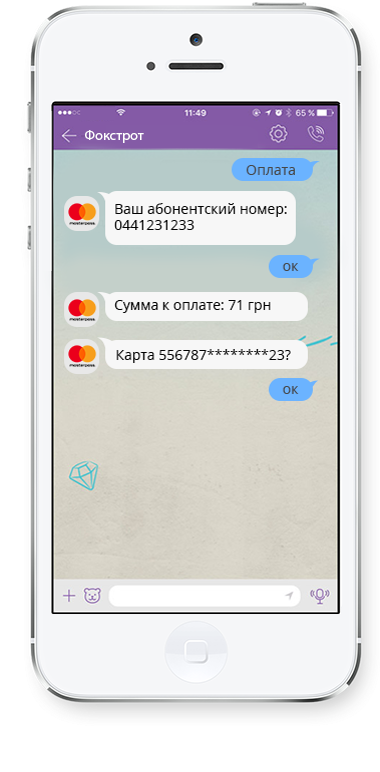 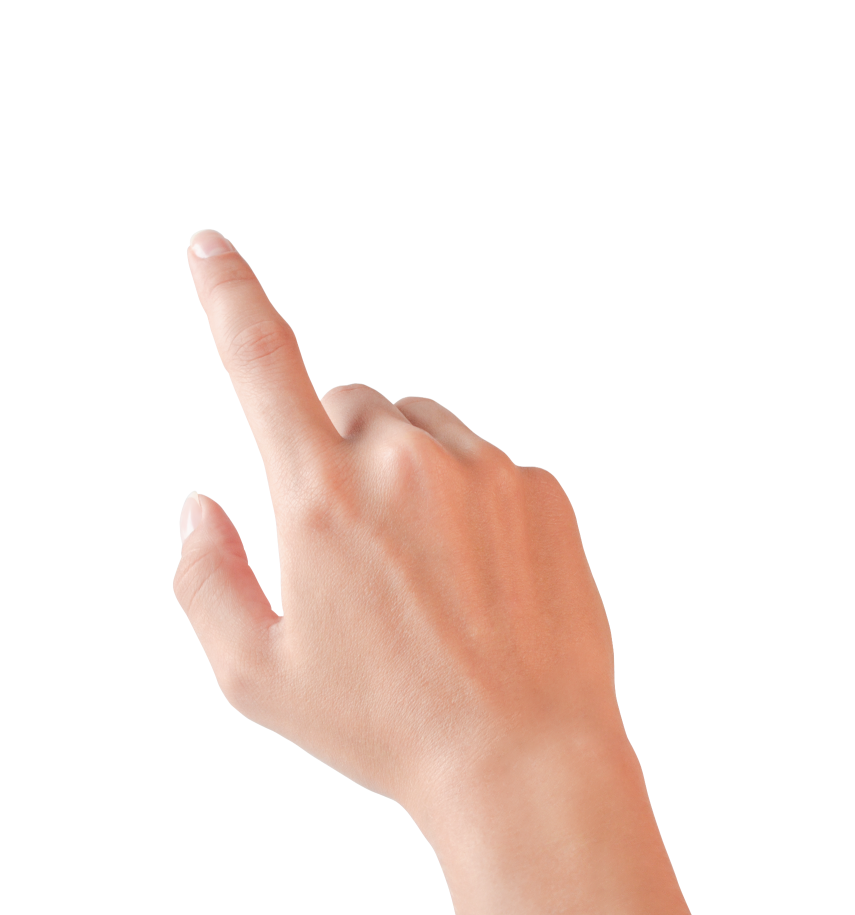 Оплата чат-ботом
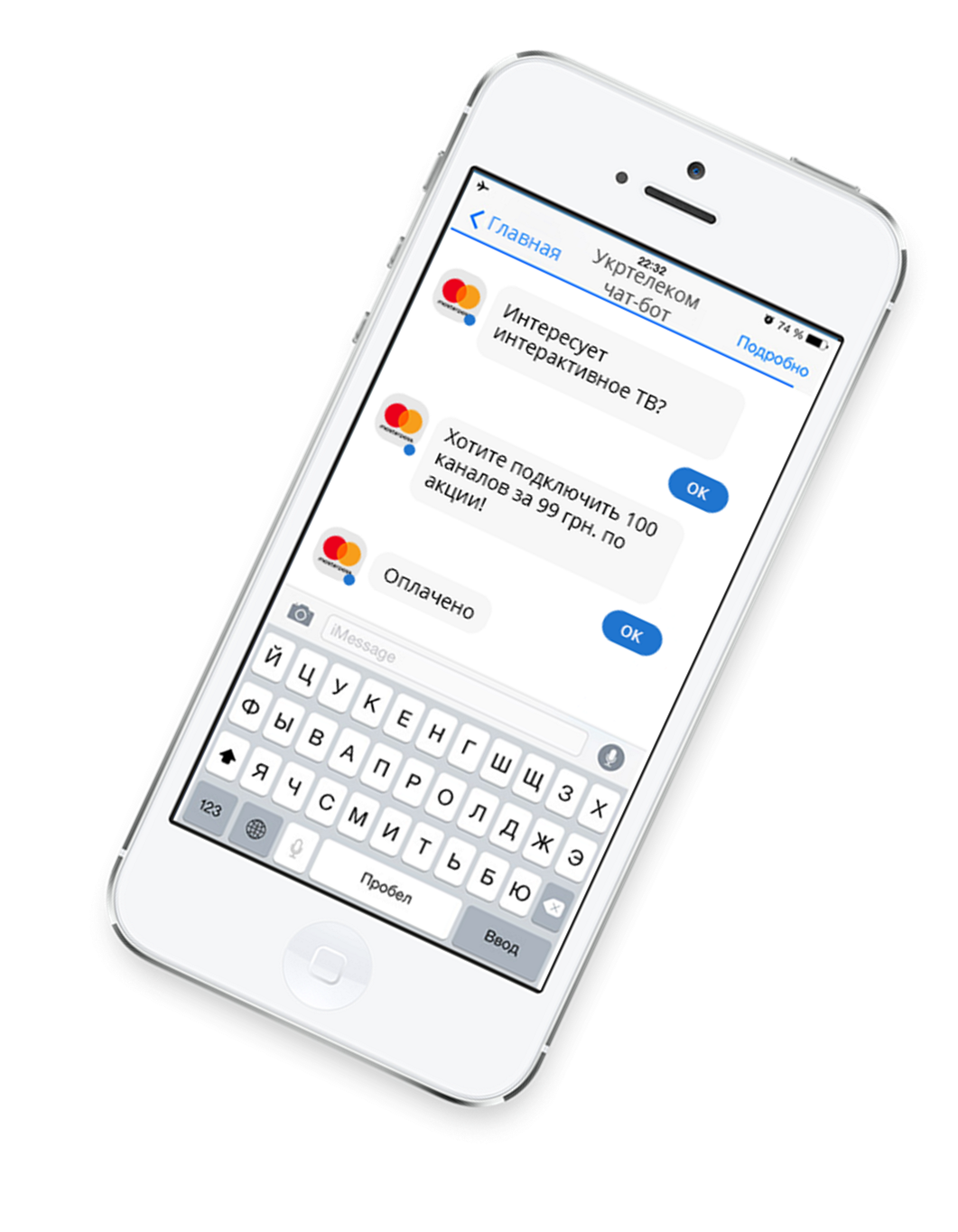 Что нового мы можем предложить рынку провайдеров?
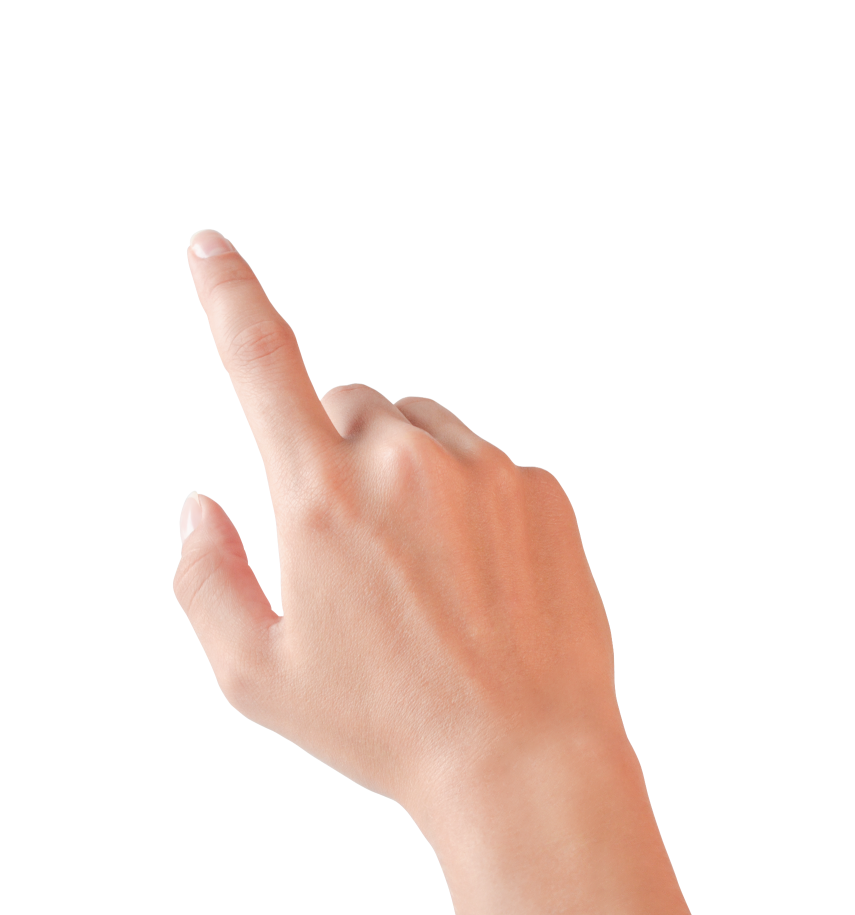 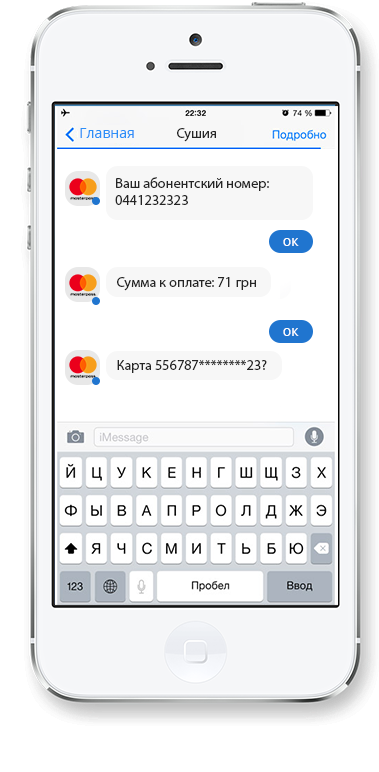 Оплата через 
СМС-напоминание
Что нового мы можем предложить рынку провайдеров?
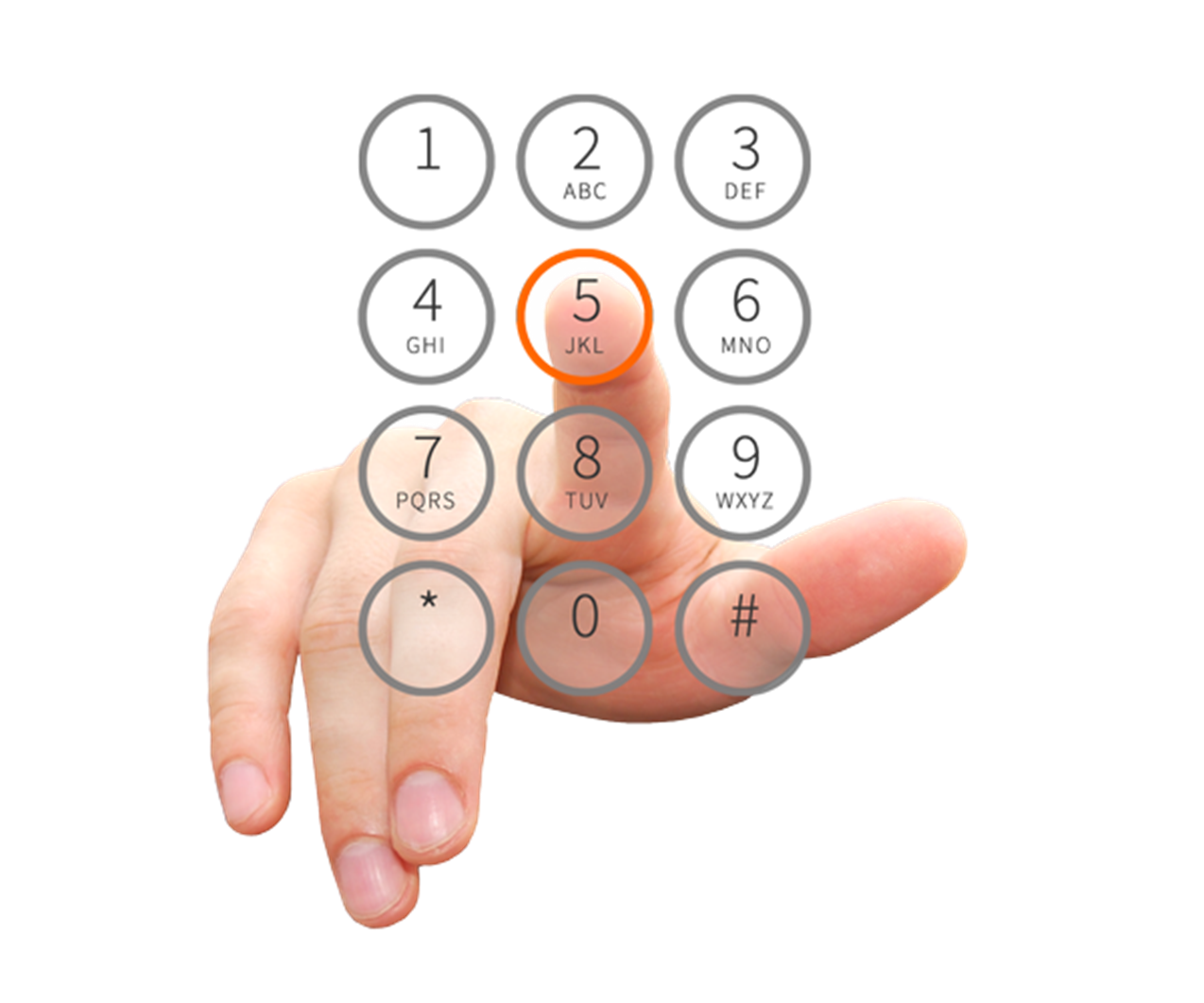 Оплата через IVR
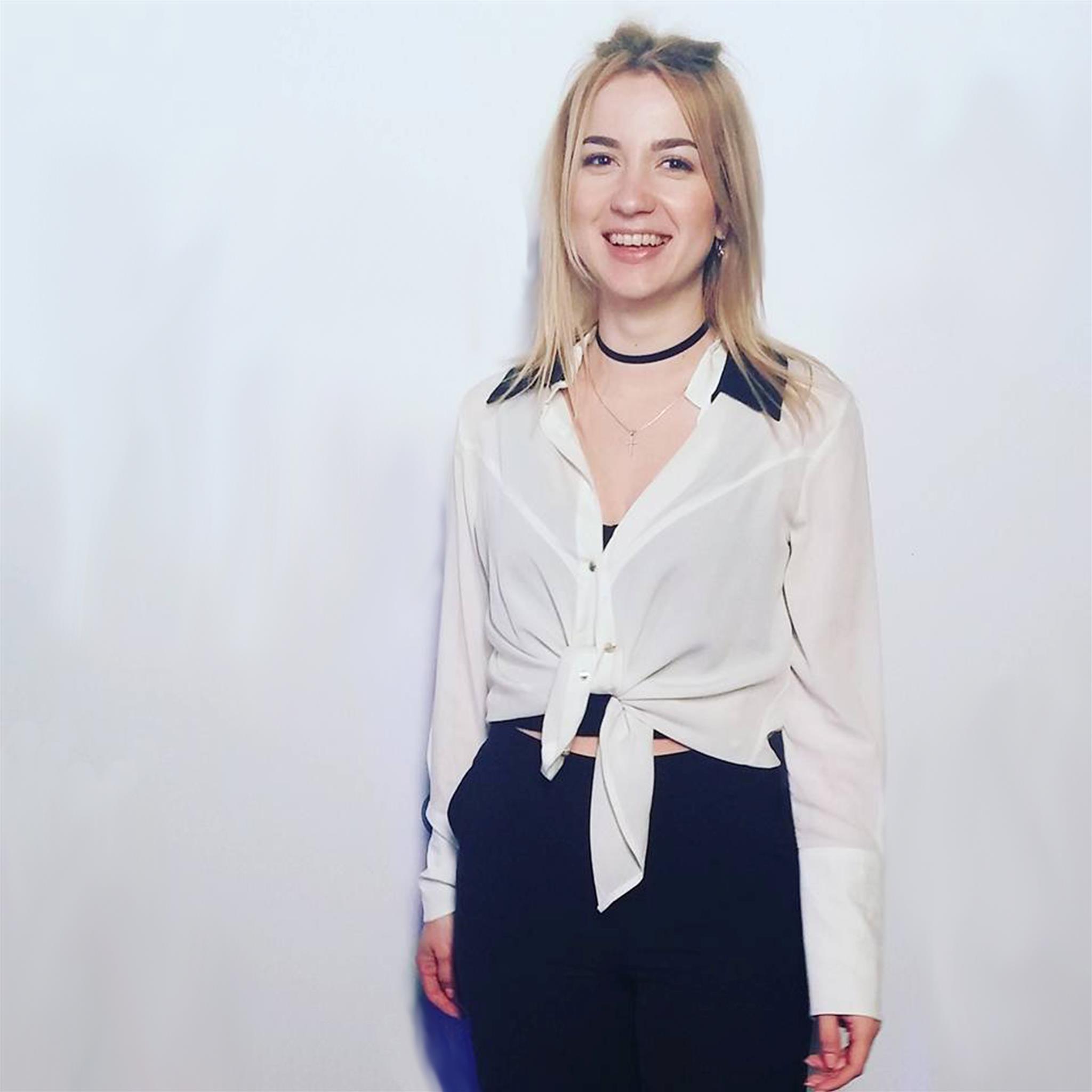 Как подключить?
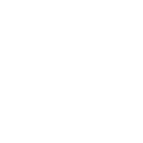 Руководитель направления
Киселёва Алёна 
+380(93)843 51 12
barantsova@ipay.ua
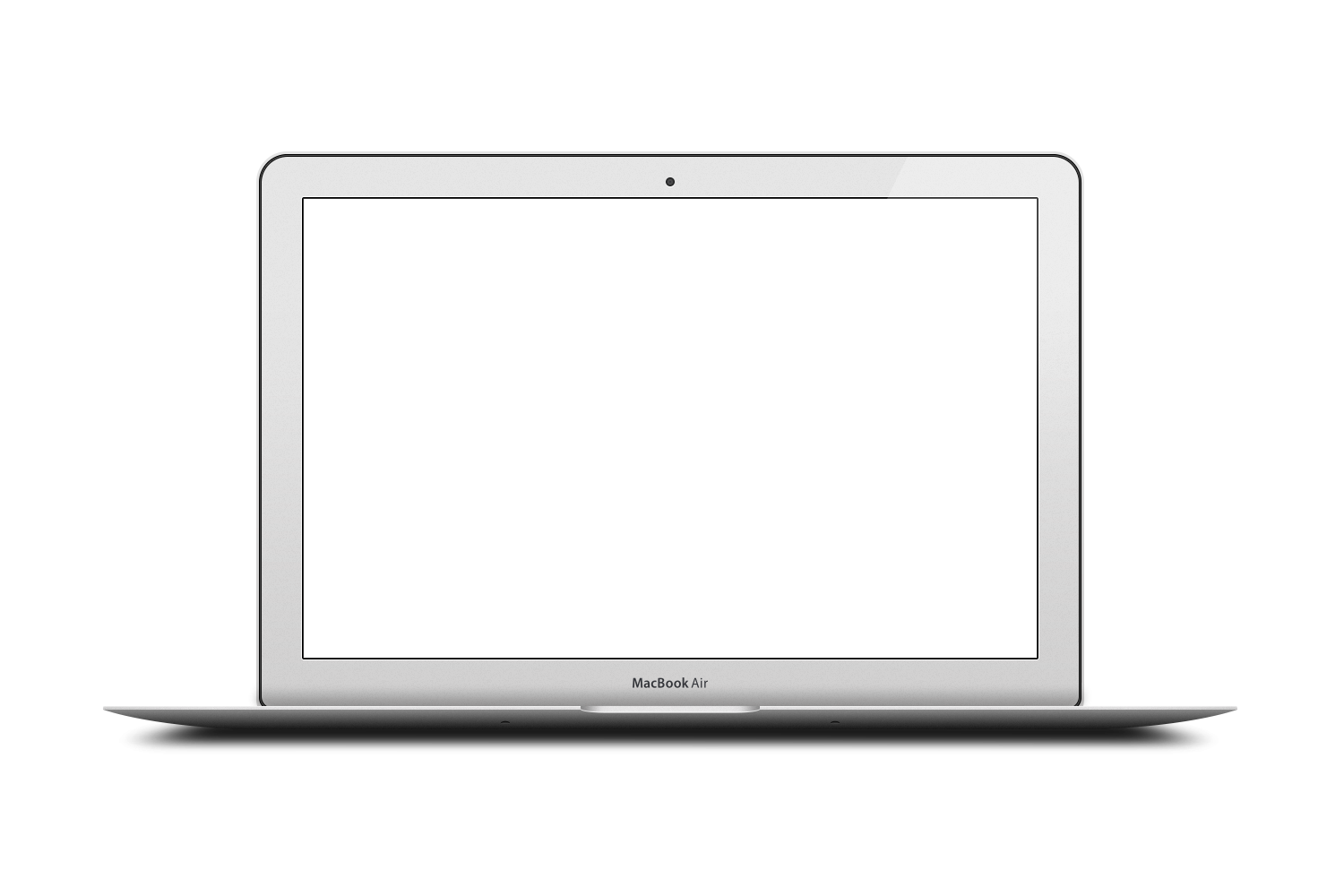 Кейс Ланет.TV
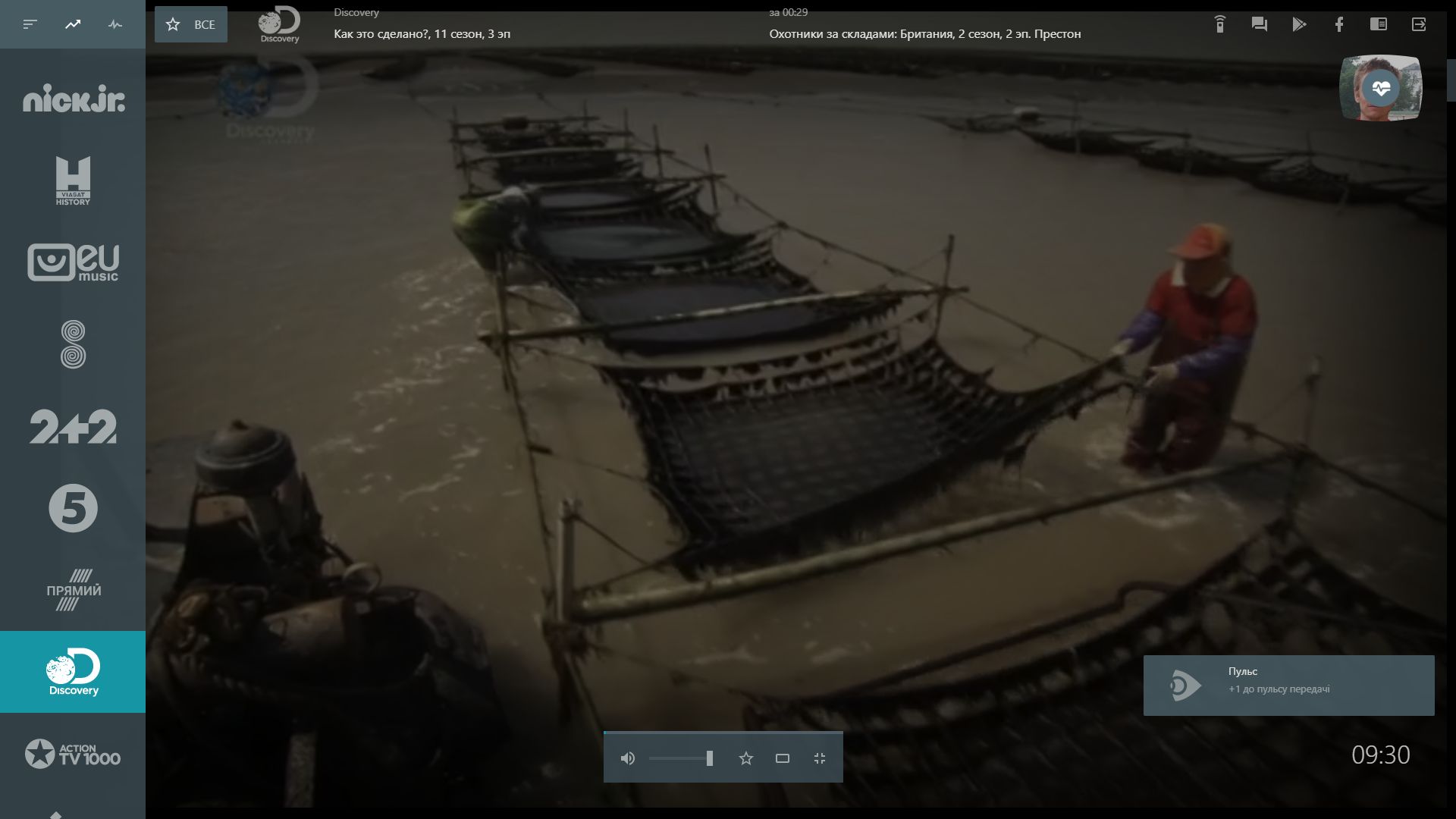 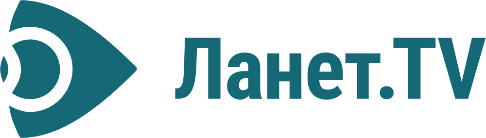 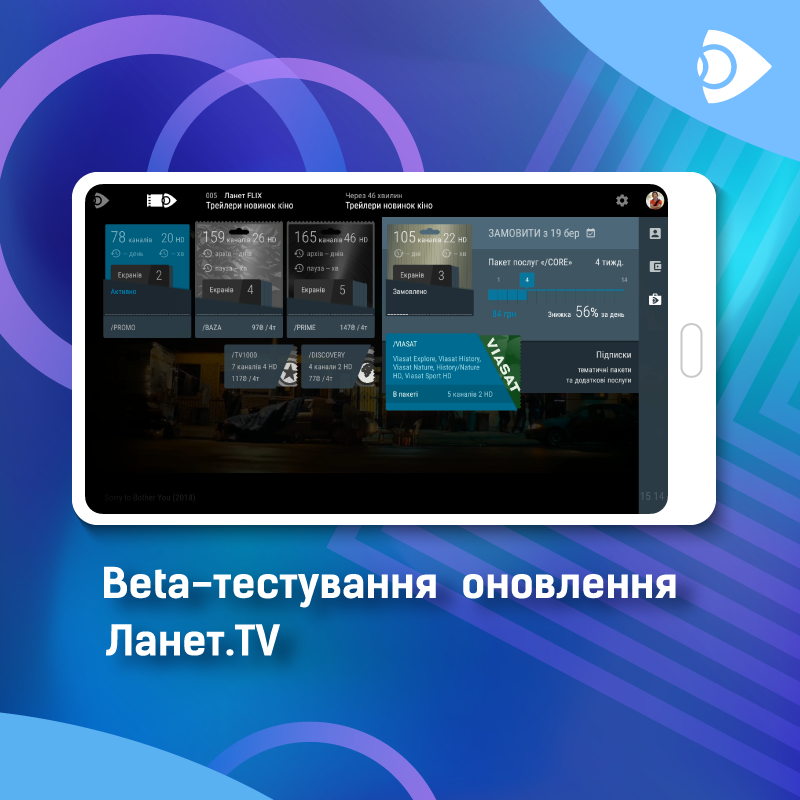 Перше в Україні відкрите beta-тестування
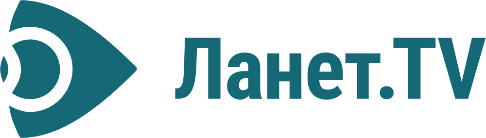 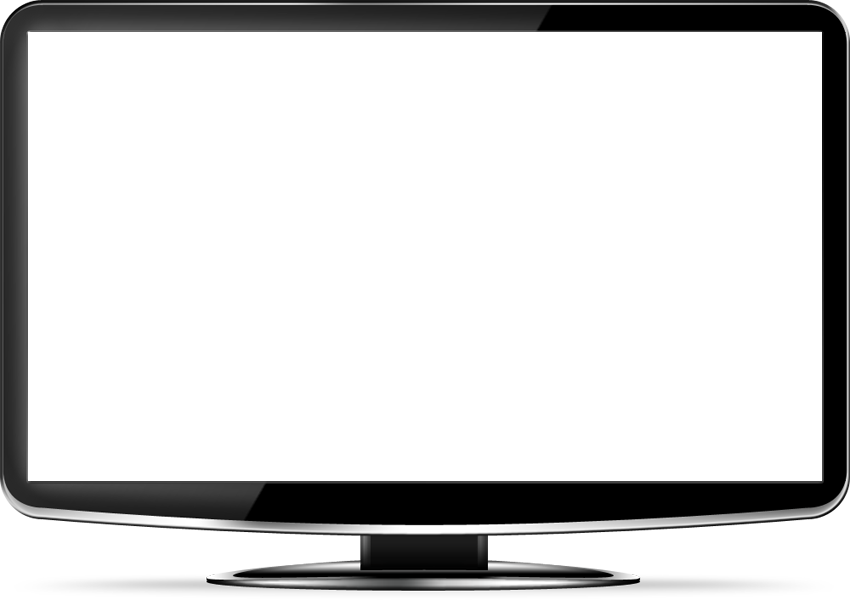 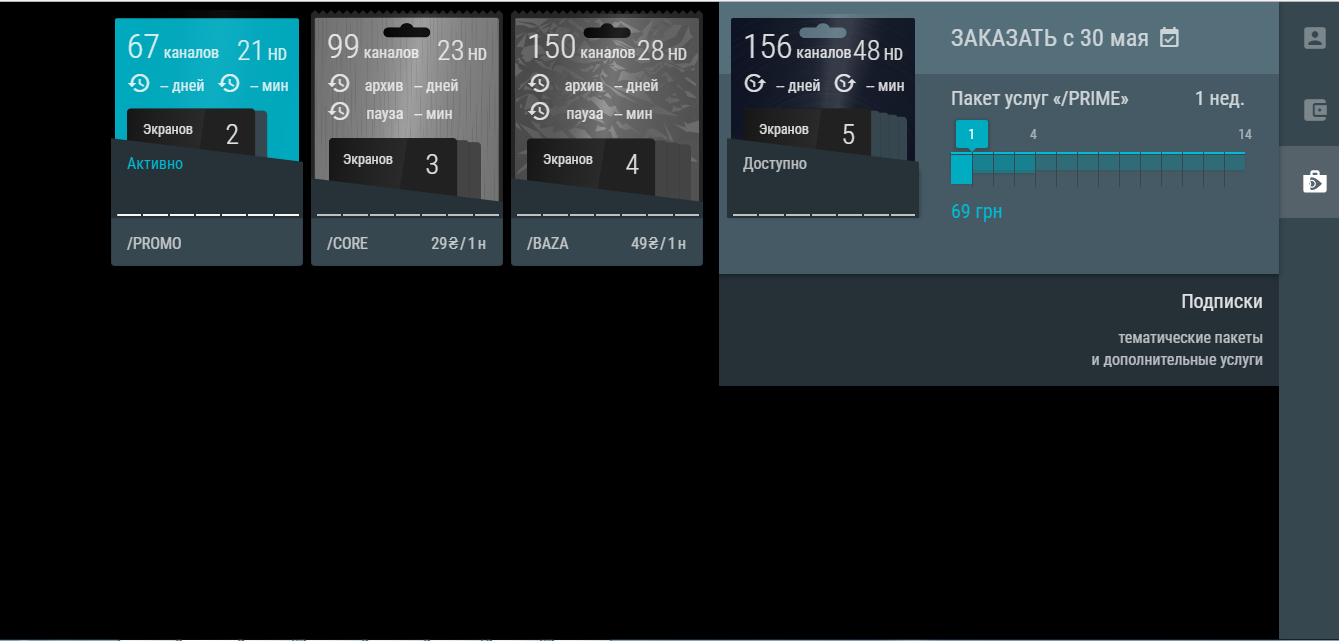 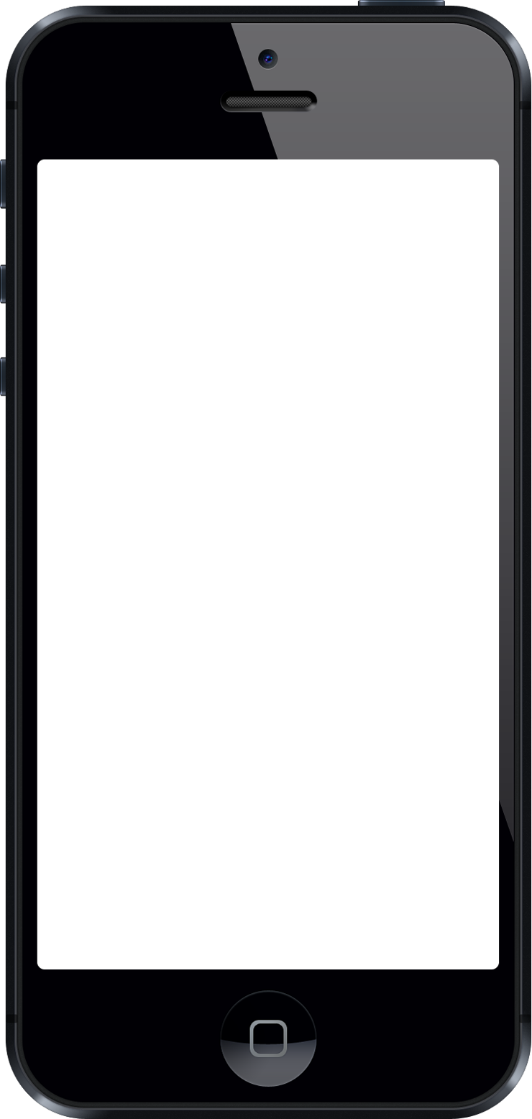 Кейс Ланет.TV
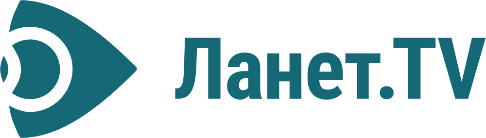 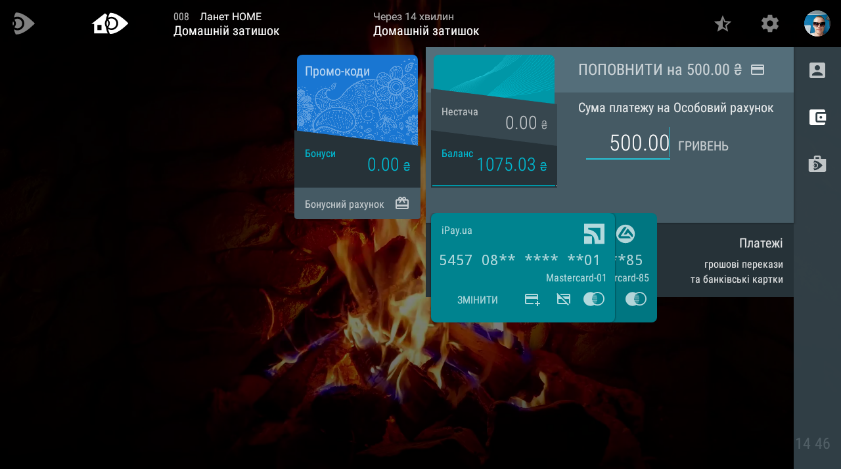 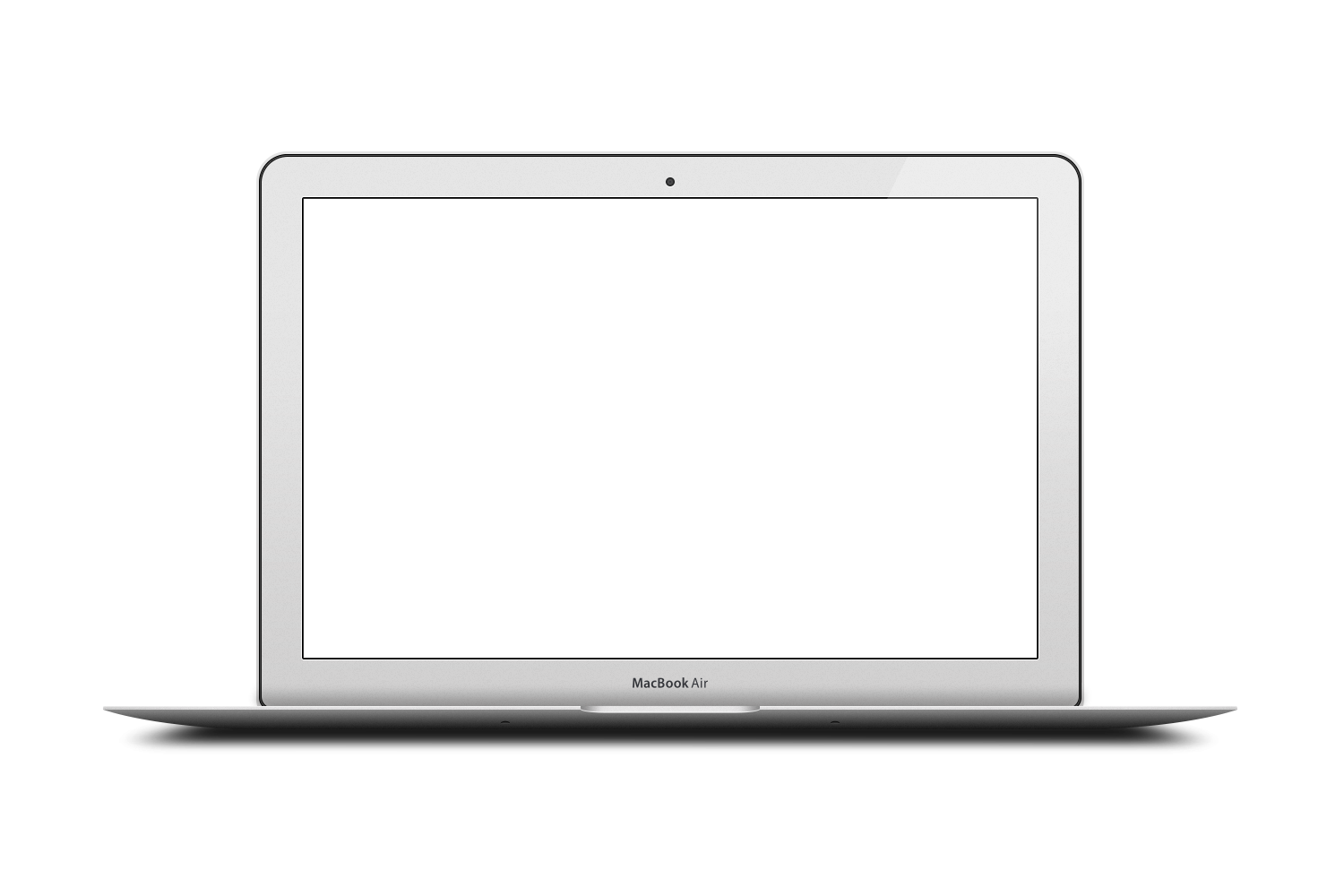 Кейс Maximum-Net LLC
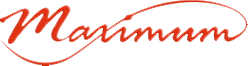 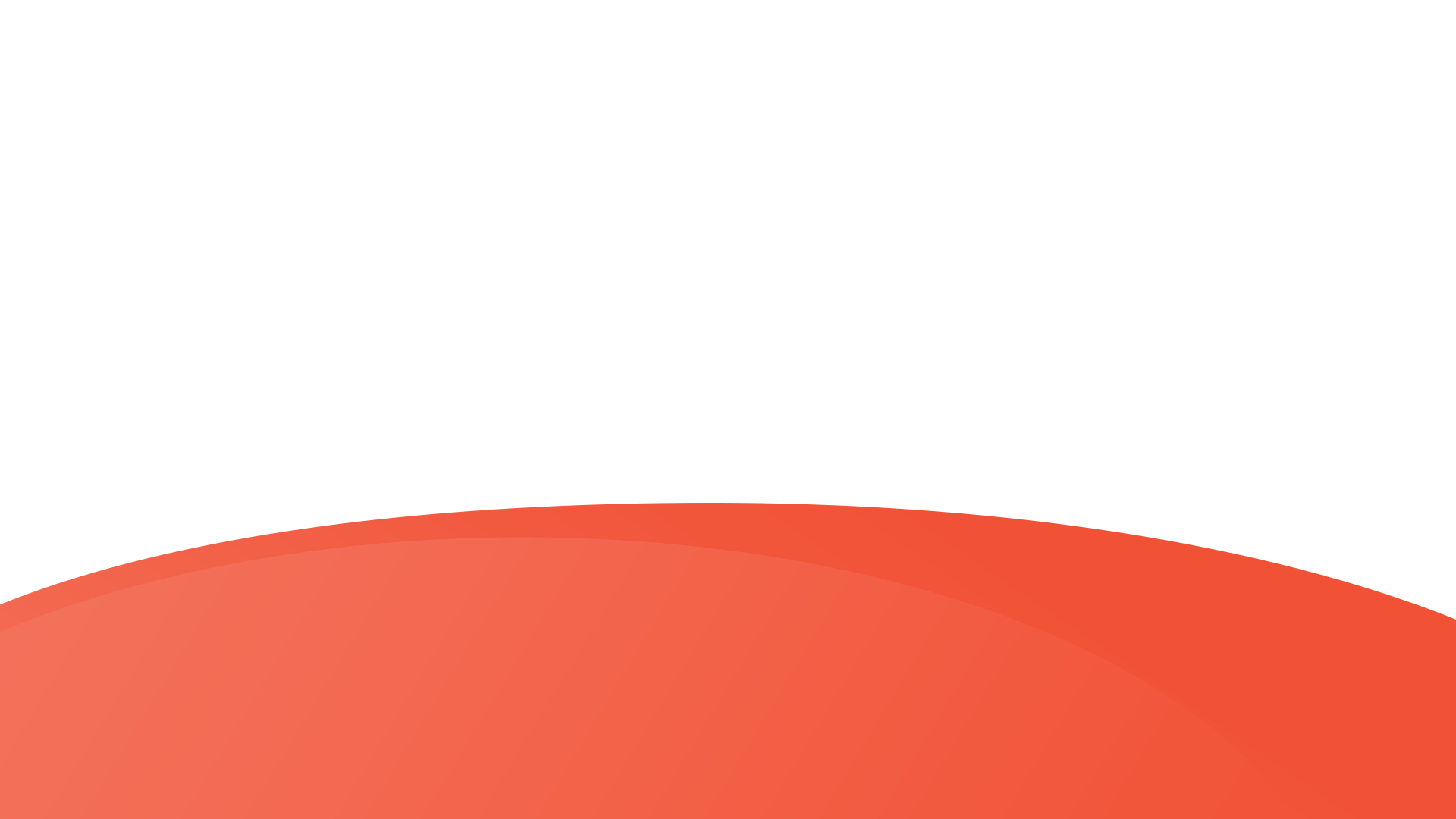 Кейс. Maximum-Net LLC
1
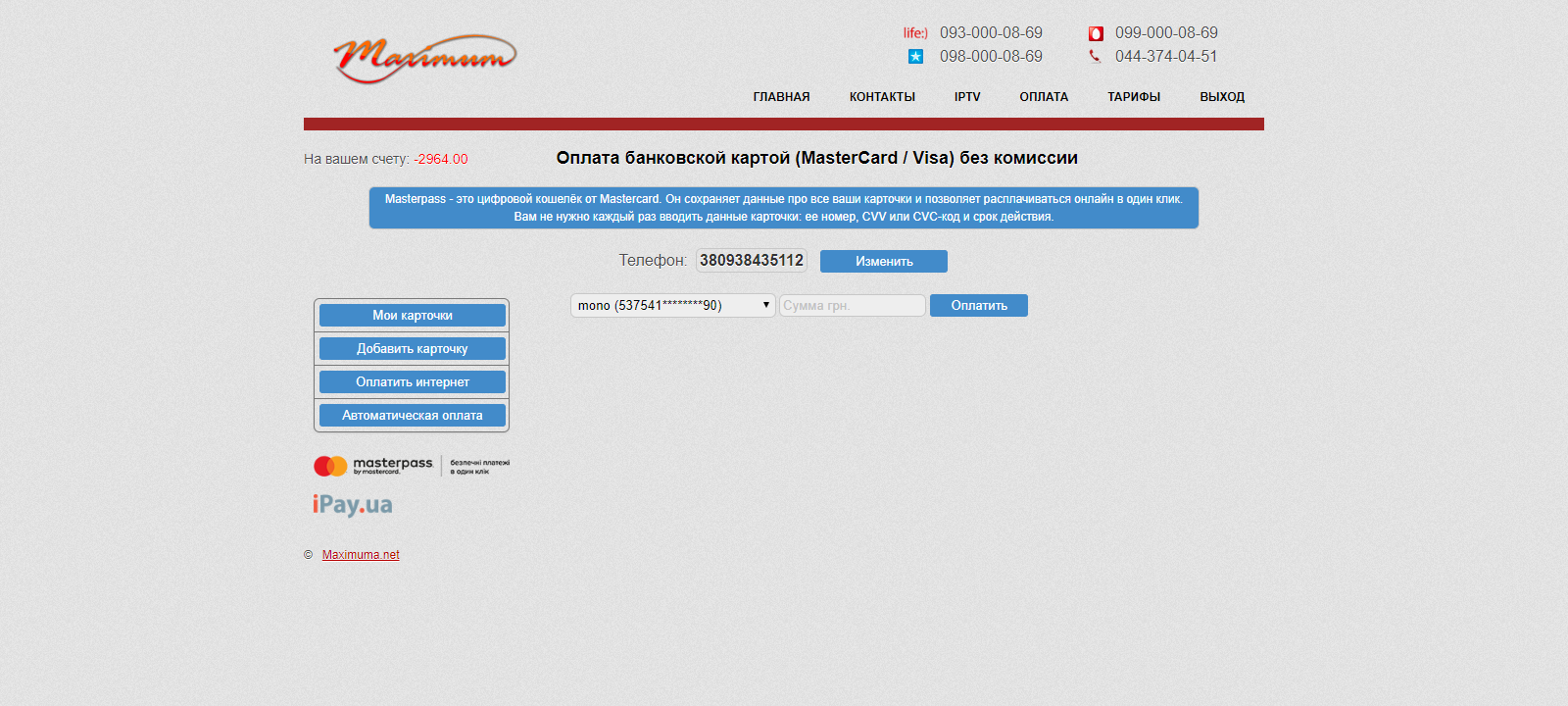 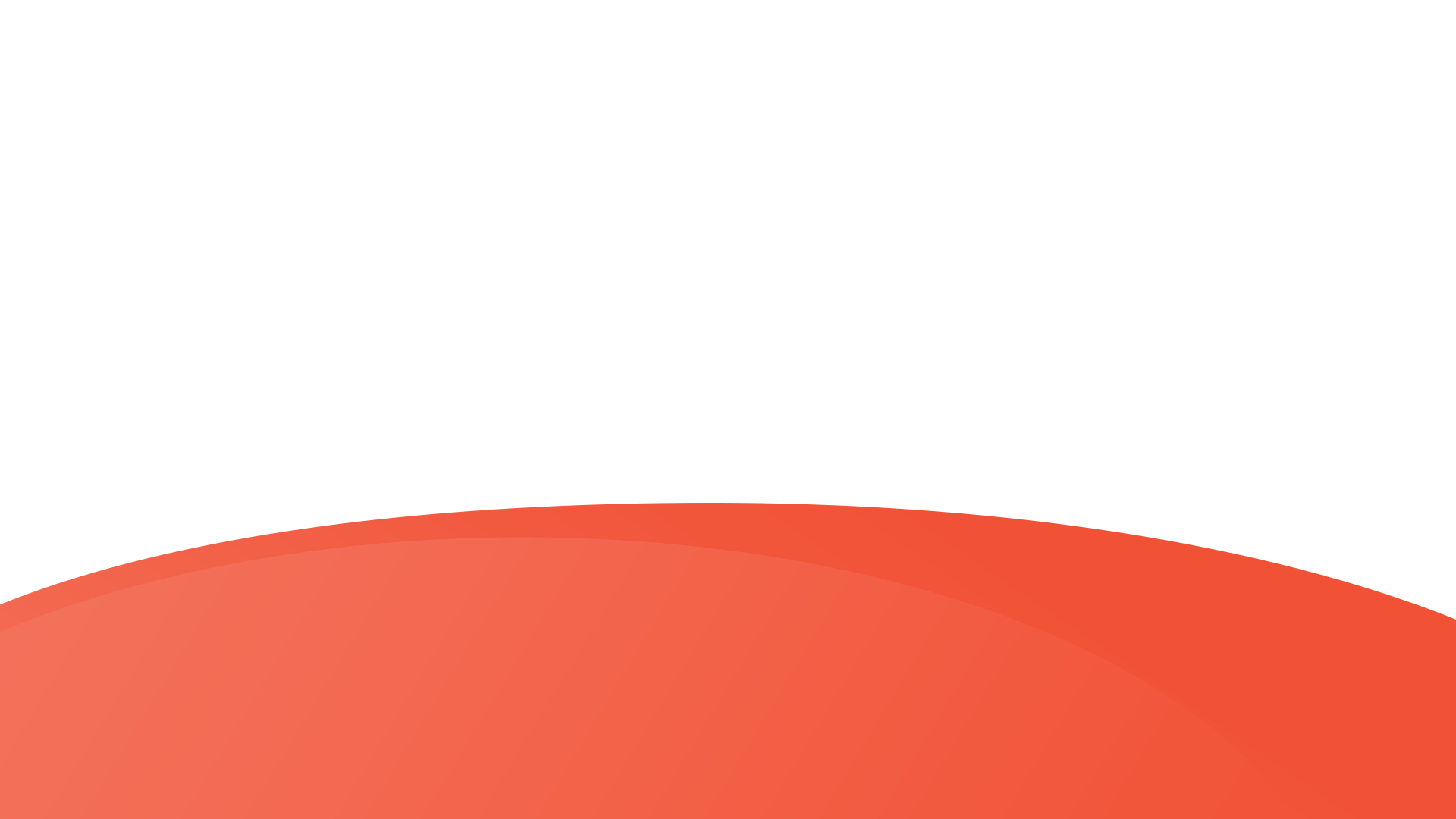 Кейс. Maximum-Net LLC
2
Первый в Украине провайдер реализовавший абон.плату с системой глобальной токенизации
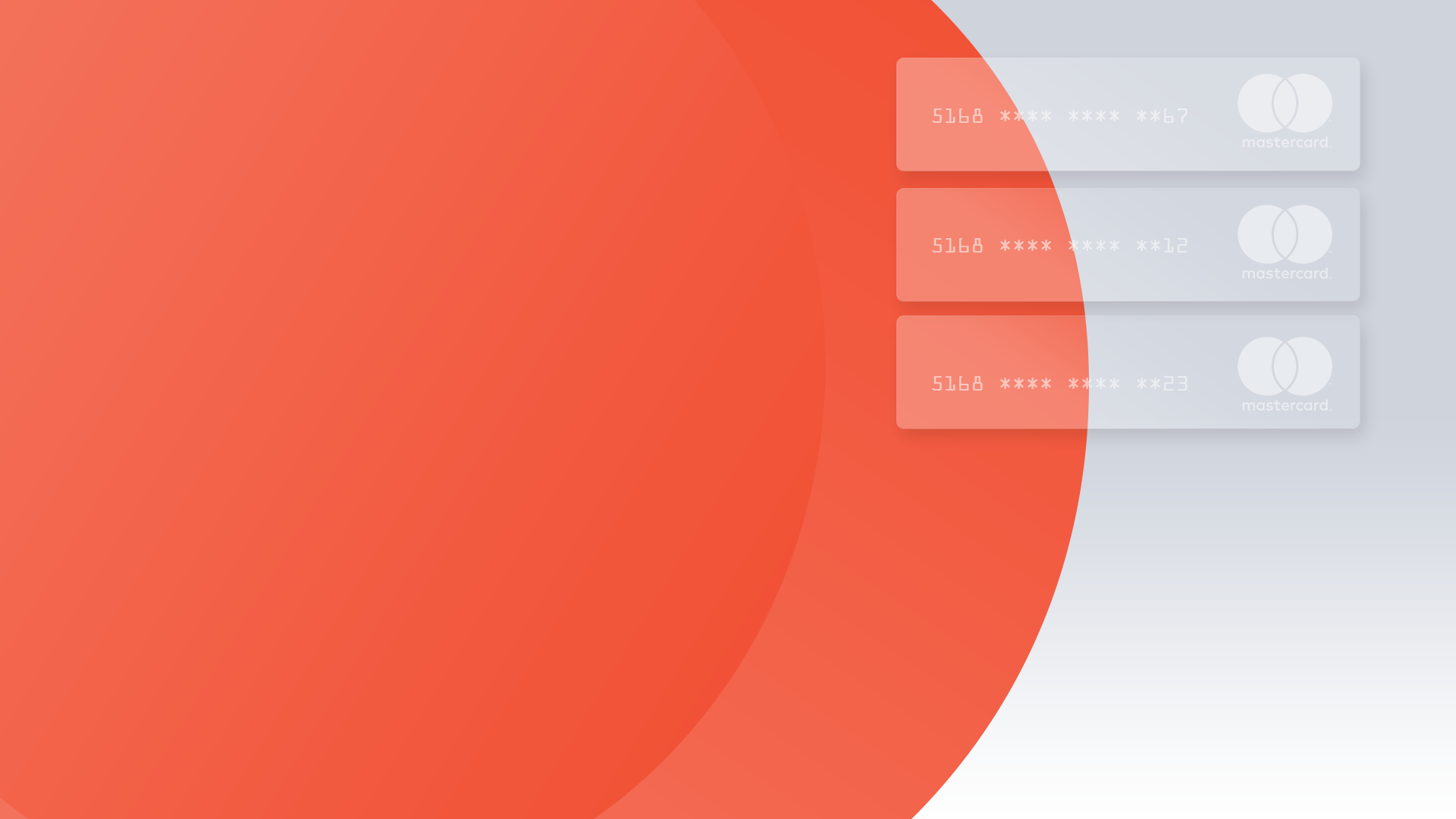 Спасибо за внимание!
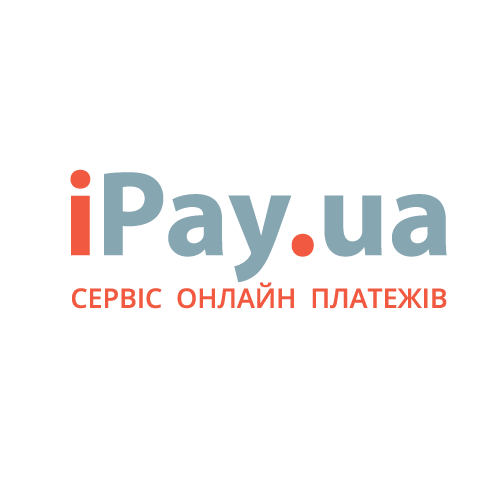 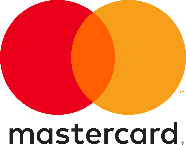